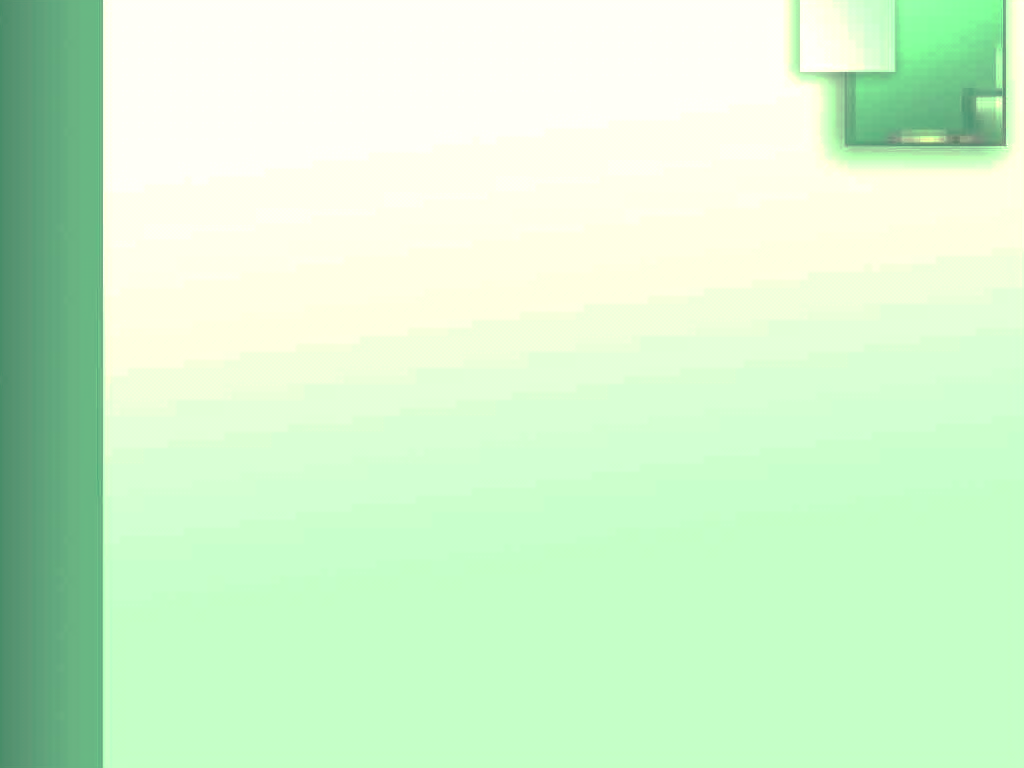 Використання 
фреймових структур
на уроках української мови та літератури
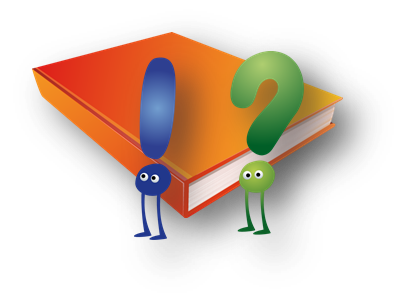 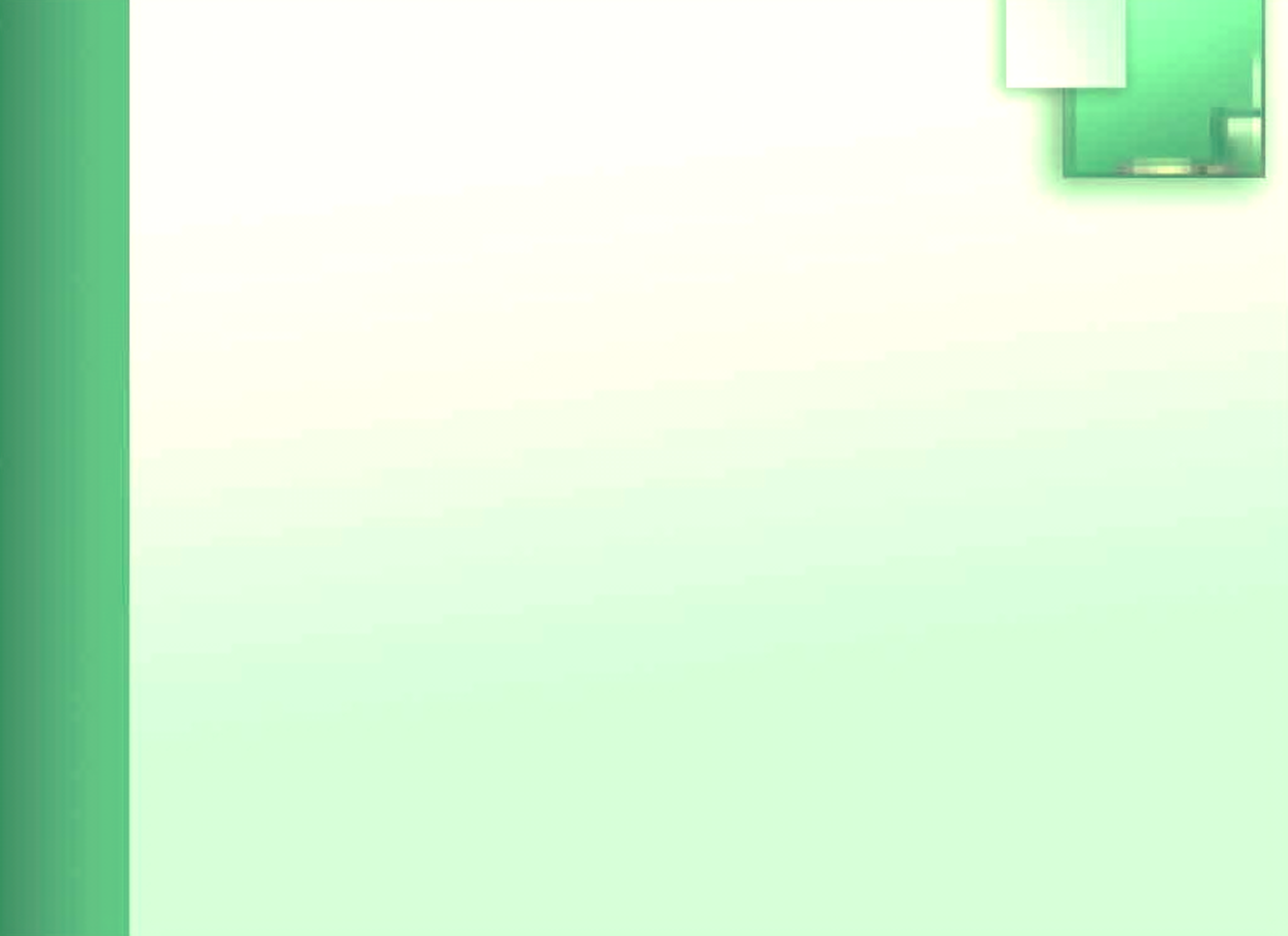 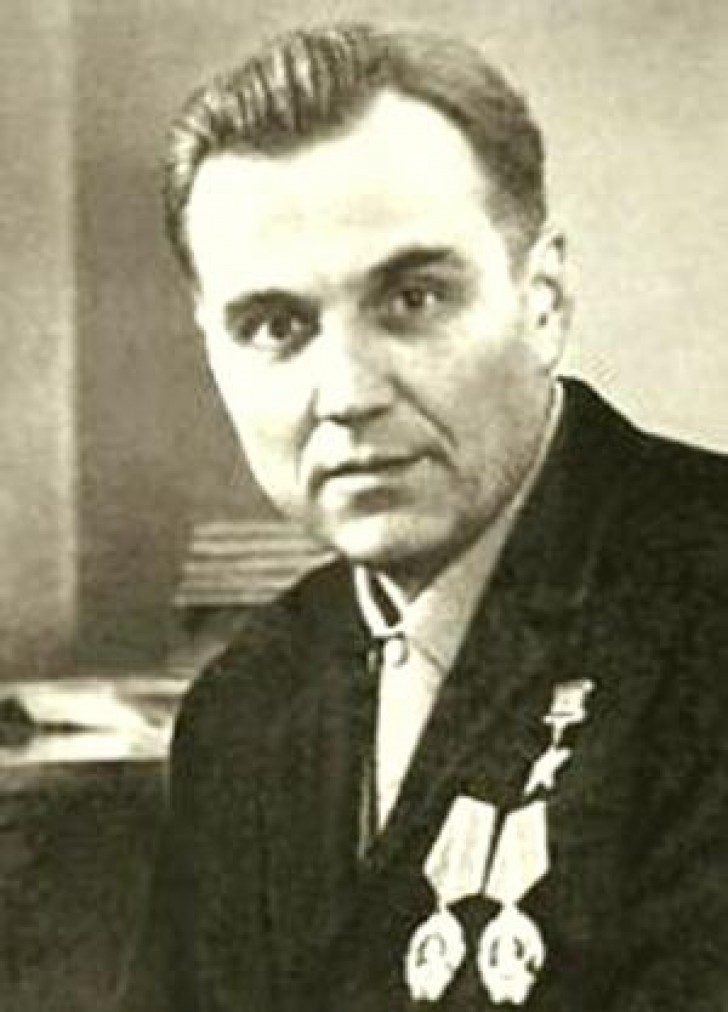 До хорошого уроку вчитель готується все життя….
В. Сухомлинський
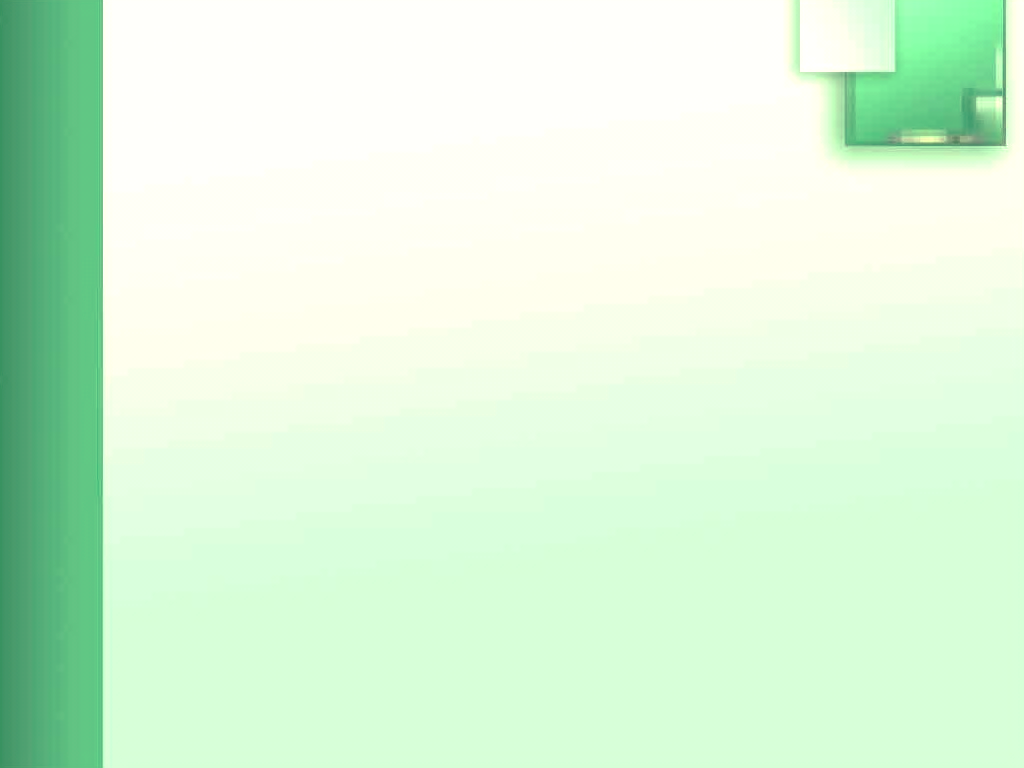 Актуальність
Одне з найважливіших сучасних умінь учня – це вміння кодувати великий обсяг інформації,  вибудовувати логічні ланцюжки для міркування
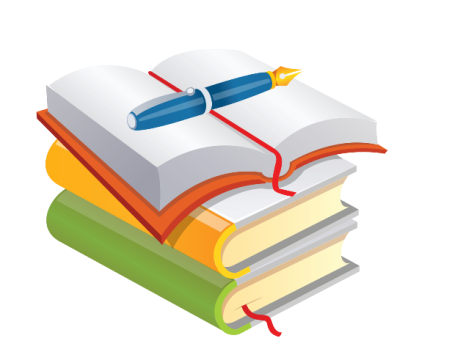 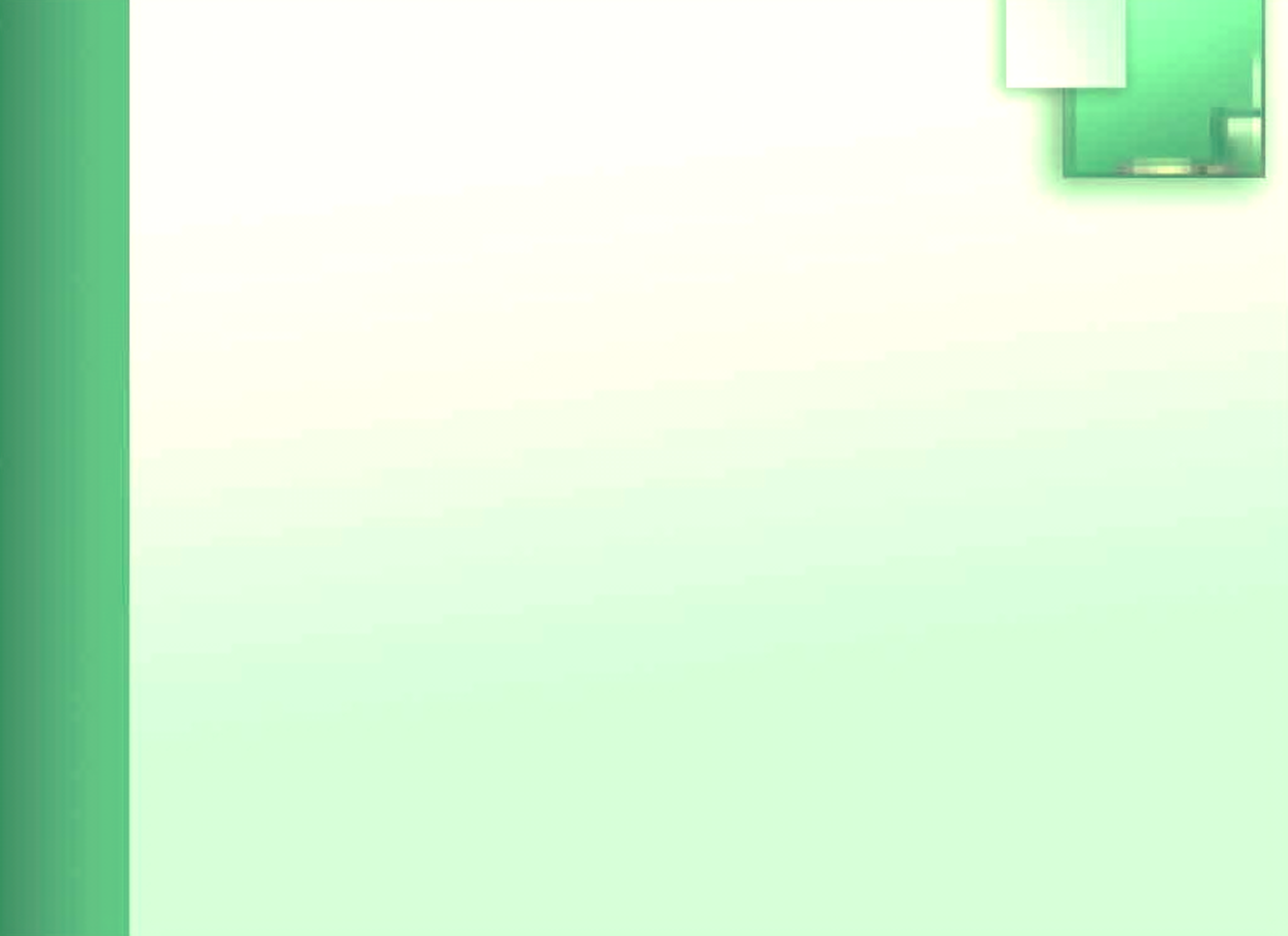 Причини структурування інформації
Зріст обсягу інформації.
Збільшення кількості навчальних предметів.
Необхідність уміння швидко орієнтуватись в інформаційному просторі.
Уміння самостійно здобувати знання.
Уміння критично мислити.
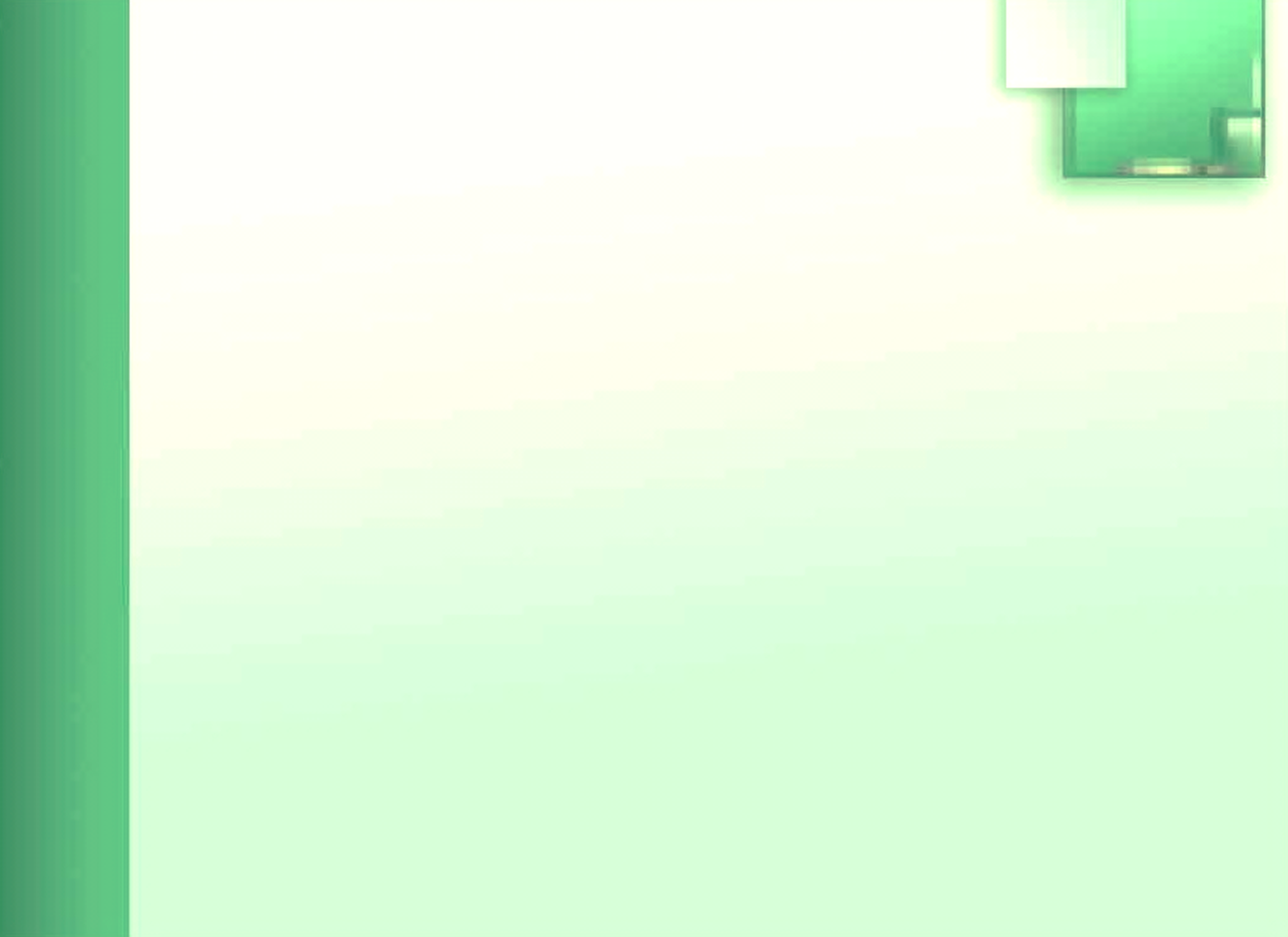 Технології інтенсивного навчання
Нові інформаційні технології.
Концентроване навчання.
Метод опор.
Фреймове структурування.
Ігрові технології.
Метод проектів.
Модульно-рейтингова система.
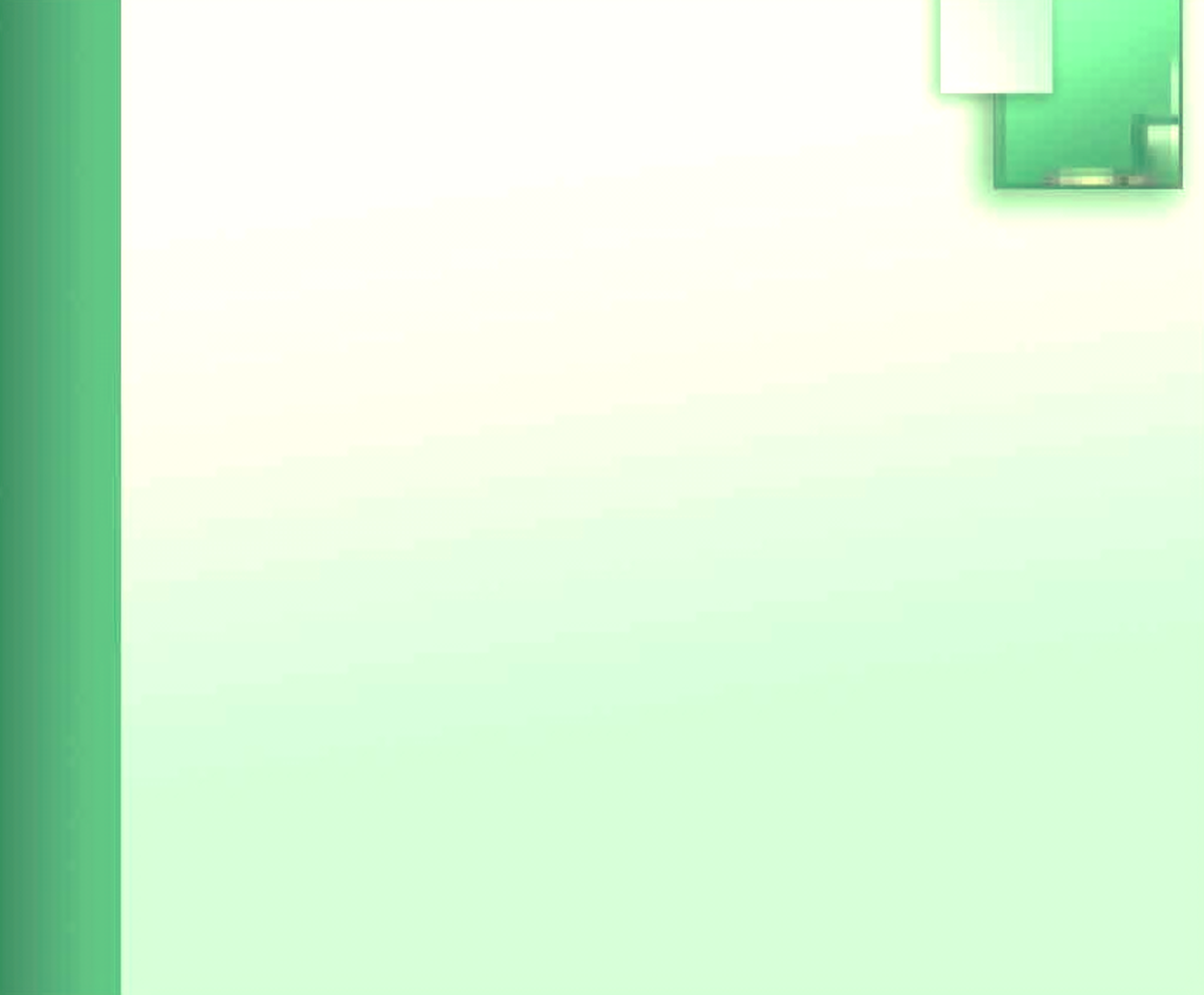 Фрейм – це стереотип, стандартна ситуація. Фрейм (з англійської  frame – «каркас», «будова, структура, система», «рамка», «окремий кадр фільму» та ін.) – структура, шаблон, що відображає у свідомості (пам’яті) людини певні ситуації, за якими творяться нові.
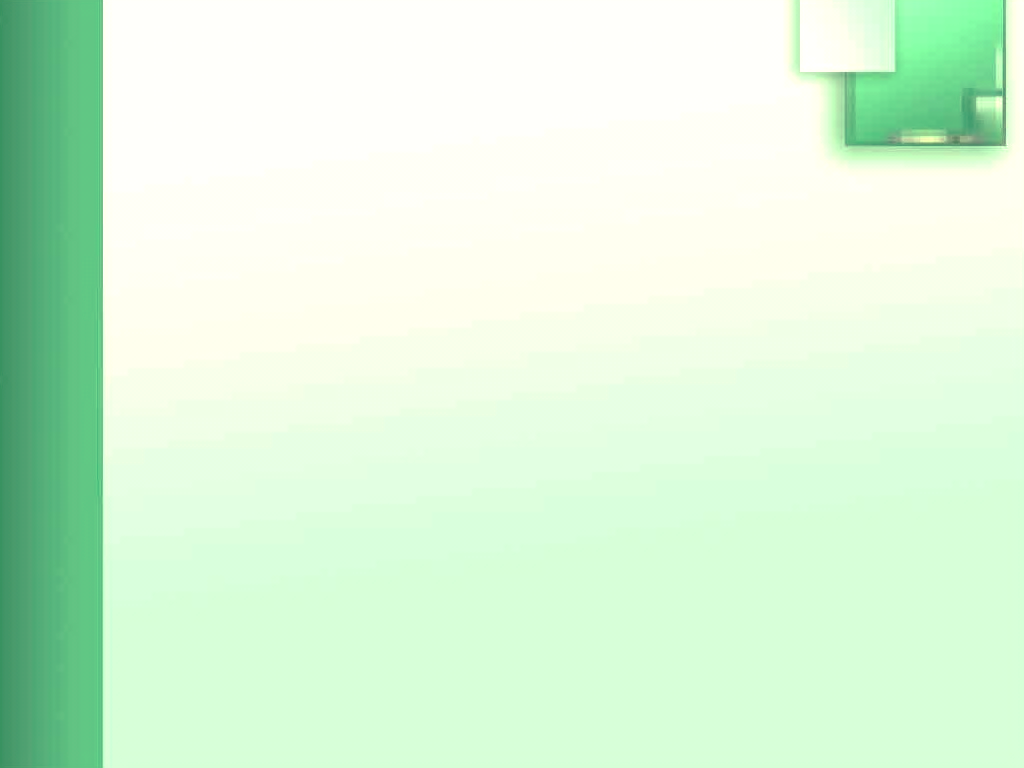 Функція фреймового підходу при навчанні української мови та літератури полягає в забезпеченні реалізації інтенсивного освоєння лексичних, граматичних та стилістичних норм української мови, умінь ефективно вирішувати основні комунікативні завдання спілкування на основі використання лексичних та граматичних ресурсів мови, витягувати інформацію, сприймати її та інтерпретувати. Фреймовий підхід обумовлює швидкість і якість навчання мови, а також формування уявлення в учнів про багаторівневу систему української мови (фонетичний, лексичний та граматичний рівні).
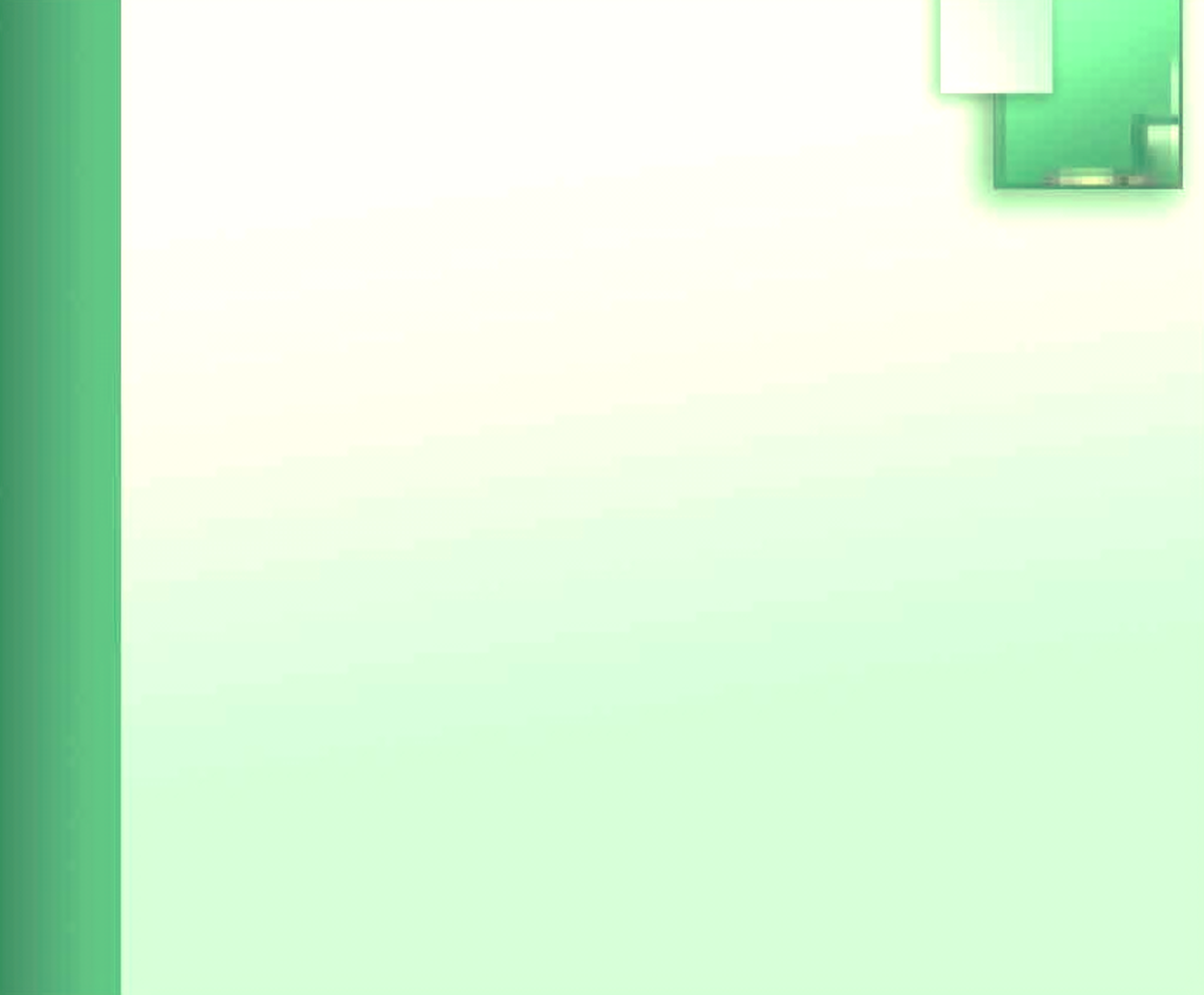 Актуальність методики використання фреймів:
Використовуючи фреймові структури, виклад великого об'єму матеріалу подається за декілька хвилин.
Уникнення протиріччя між необхідністю постійно збільшувати обсяг освітньої інформації й навчальними можливостями учня.
Уникнення роздрібнення навчального матеріалу.
Забезпечення глибокого й міцного засвоєння знань учнями.
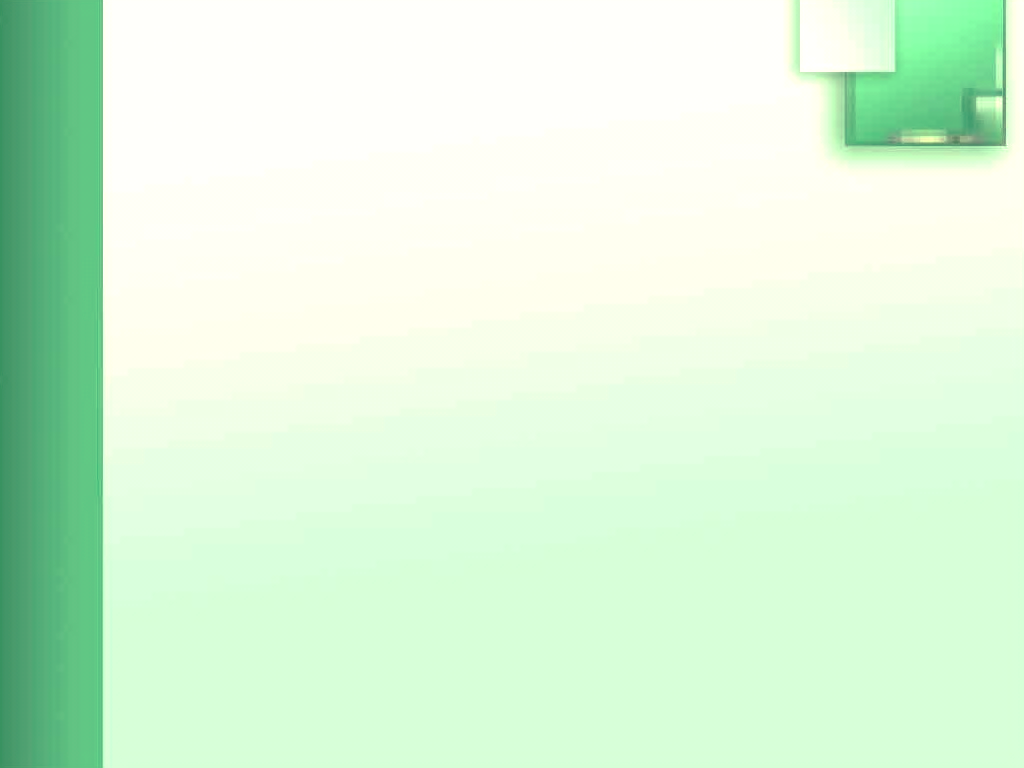 Завдання педагога
полягає в тому, щоб складне й незрозуміле зробити простим і доступним, громіздке – компактним, тривале – лаконічним,  фрагментальне – цілим
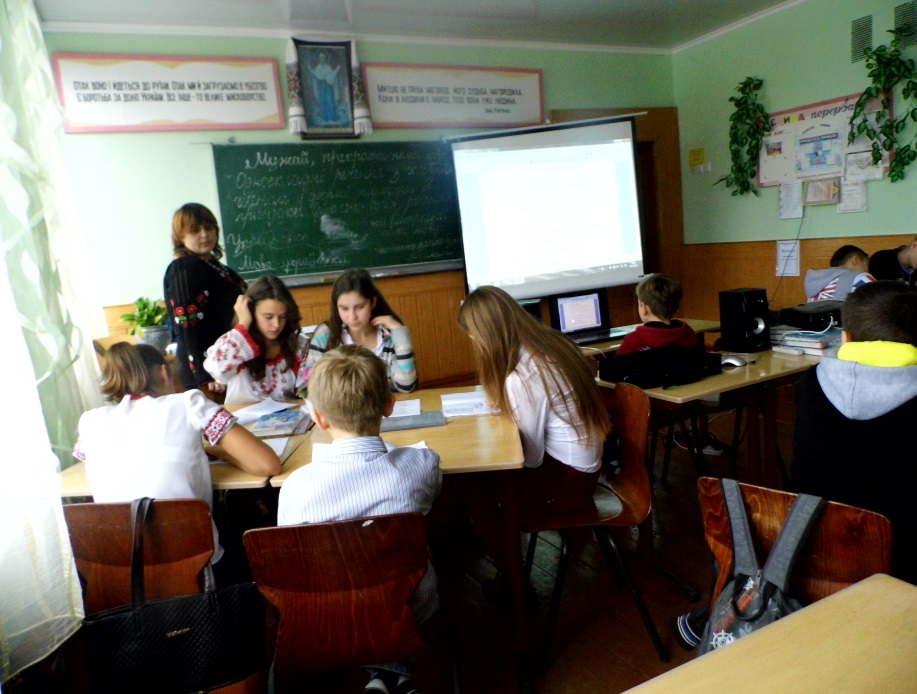 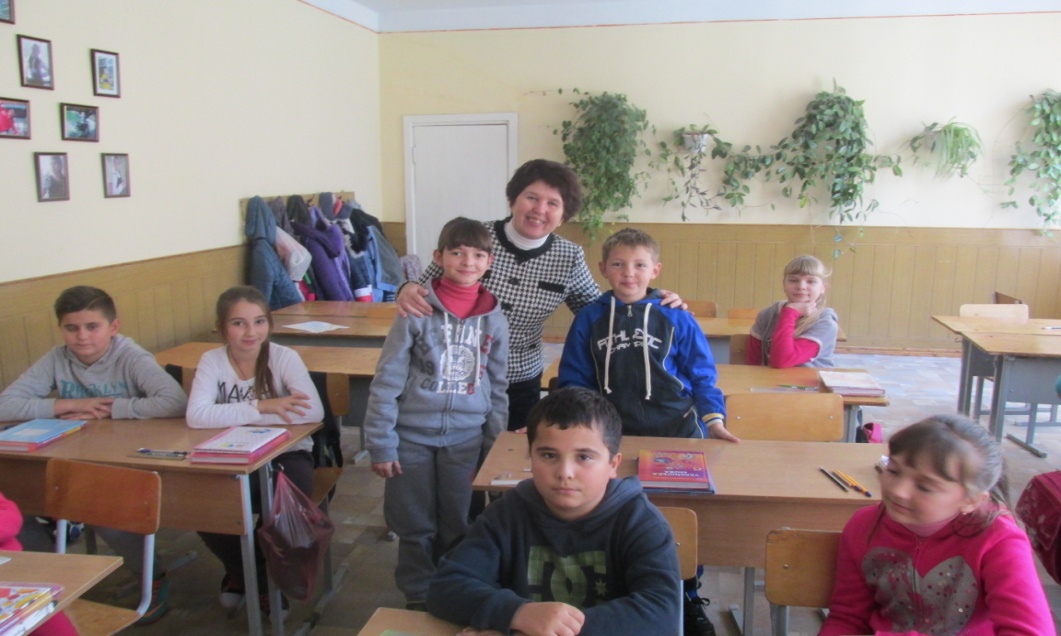 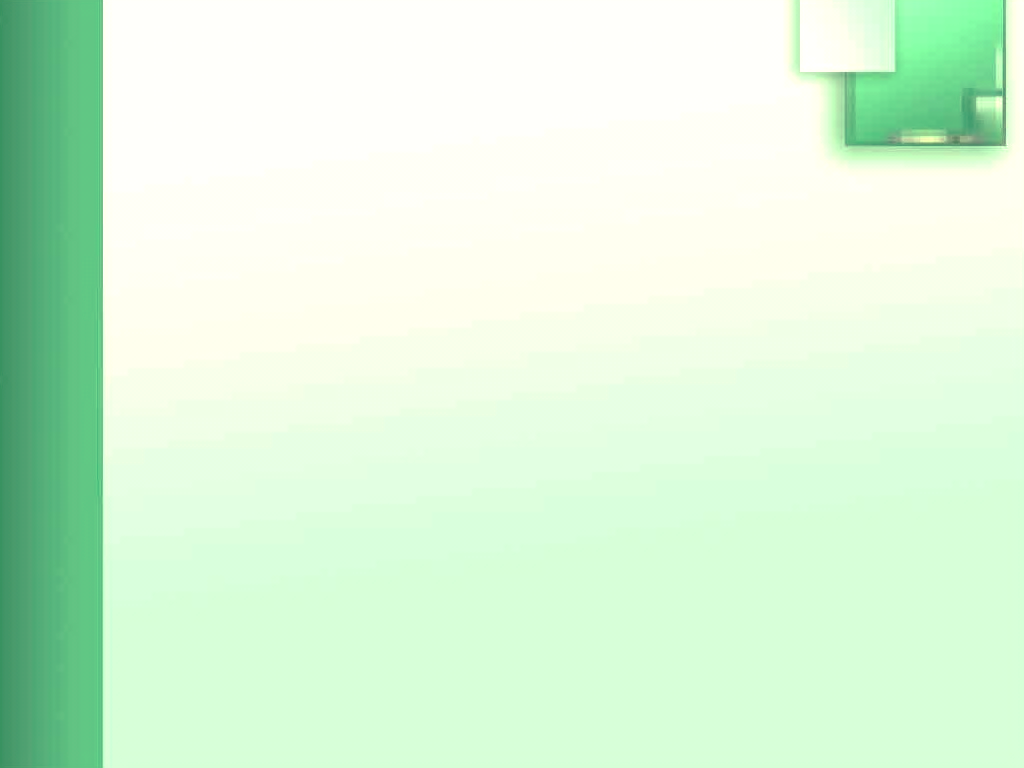 Фреймове структурування
Фрейм – це жорстка конструкція, каркас, який містить в якості елементів порожні комірки, вікна, рядки, що повинні бути заповнені й можуть багаторазово перезавантажуватися новою інформацією
Стилістика- це
Стиль - це
Стилістика як наука
Функціональні стилі української мови
СТИЛІ
Основні риси
Лексичні характерис-тики
Особливості 
синтаксису
Мета і сфери вживання
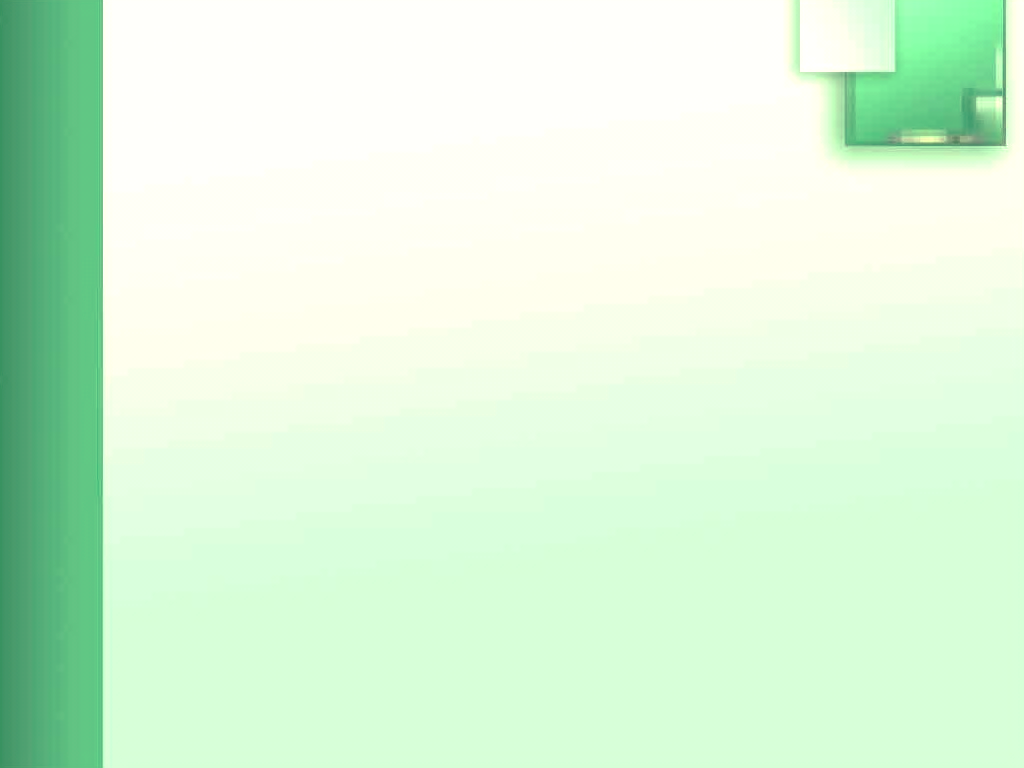 0
Переваги “фреймів”
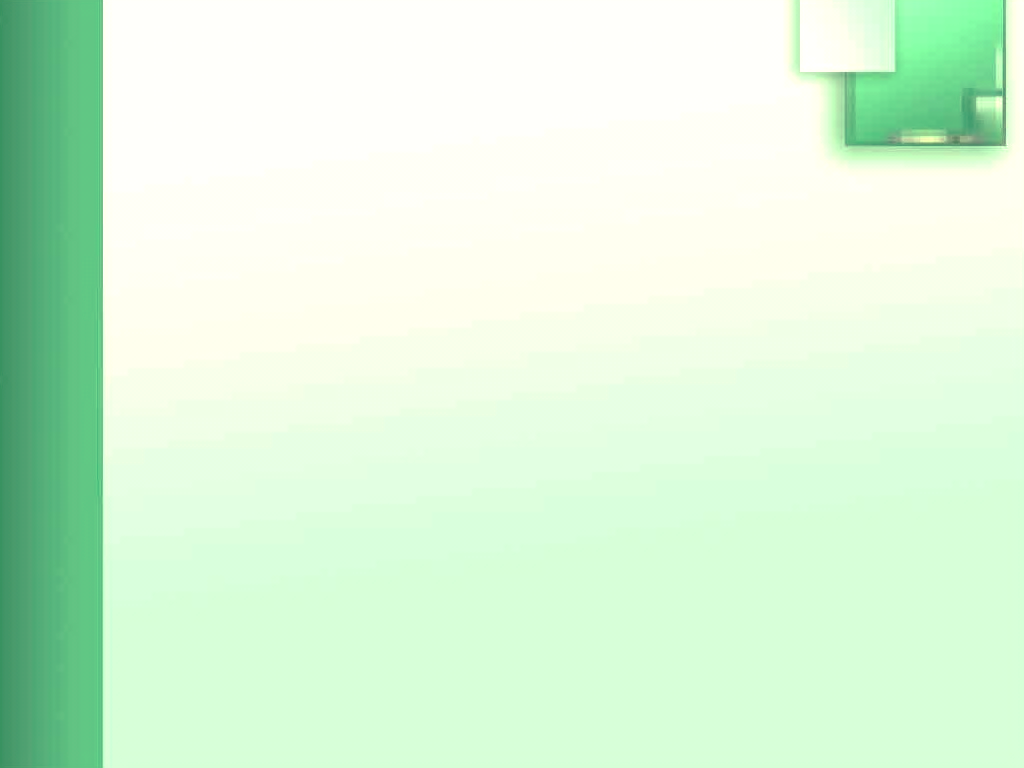 Вимоги до складання      
 опорних   схем та  конспектів
Принципи складання

Системність:  блок – не набір різноманітних правил, він допомагає при потребі легко знайти потрібний матеріал

 Стислість: опорний конспект не повинен перевищувати розмірів сторінки із зошита

 Простота: блоки не можна перевантажувати інформацією, вони мають бути легкими для сприйняття й відтворення,  вмістити максимум матеріалу в мінімум слів
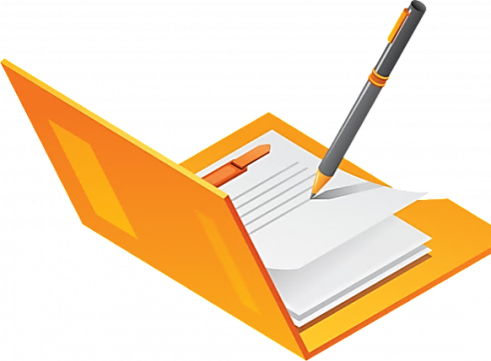 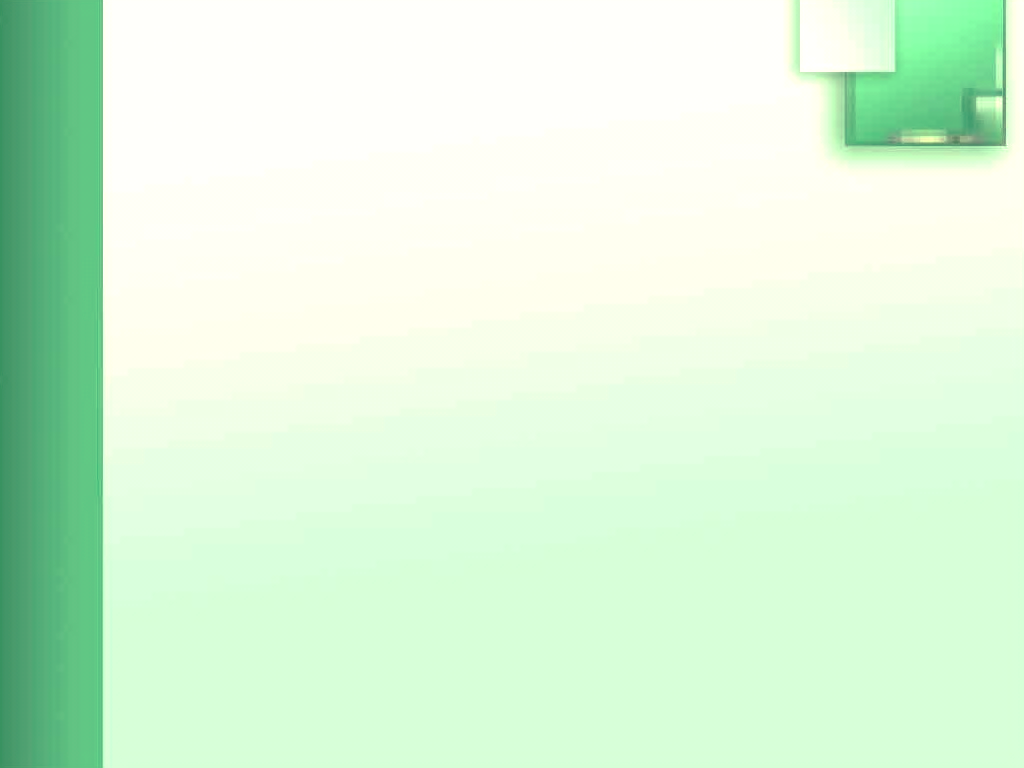 Умовні позначки

 Значення кожного кольору має бути постійним

 Правила, способи засвоєння орфограм, загальна теорія подаються мовою опори – абревіатурами та умовними позначками
Загальні рекомендації
  
Оформлення не повинно відволікати

Опора має бути максимально виразною, лаконічною, скомпонованою за законами логіки
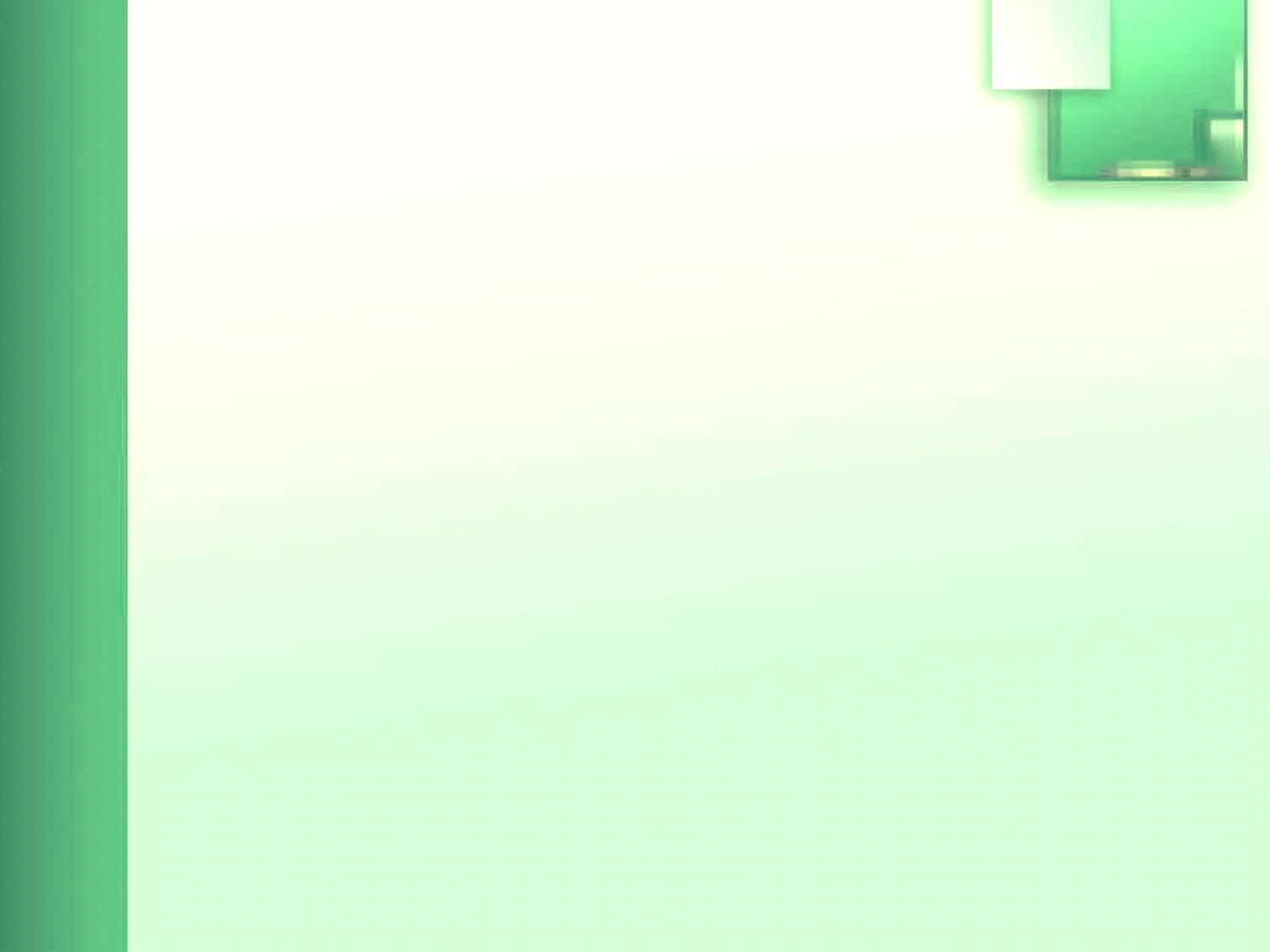 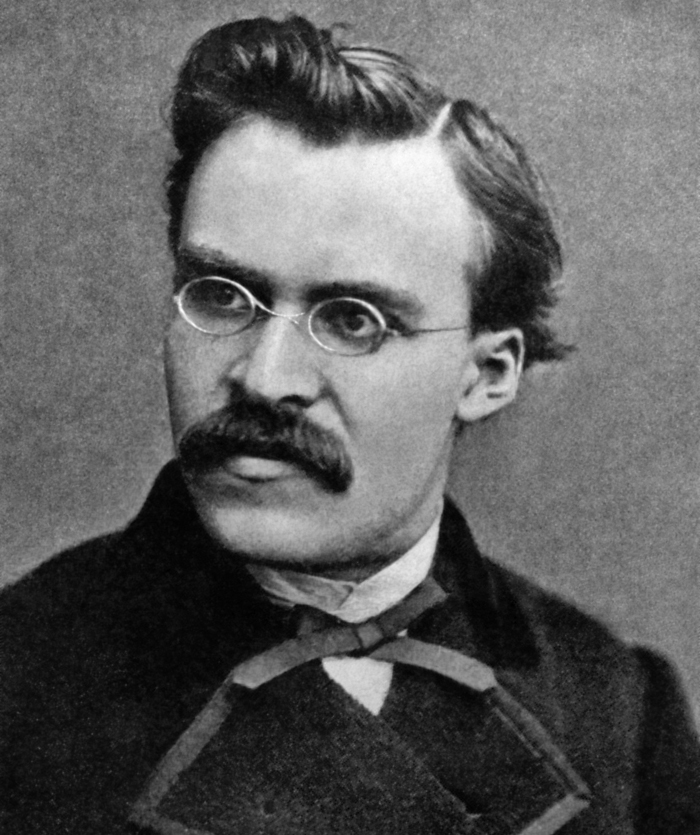 Людина – це стріла, пущена в майбутнє….
Ф.Ніцше
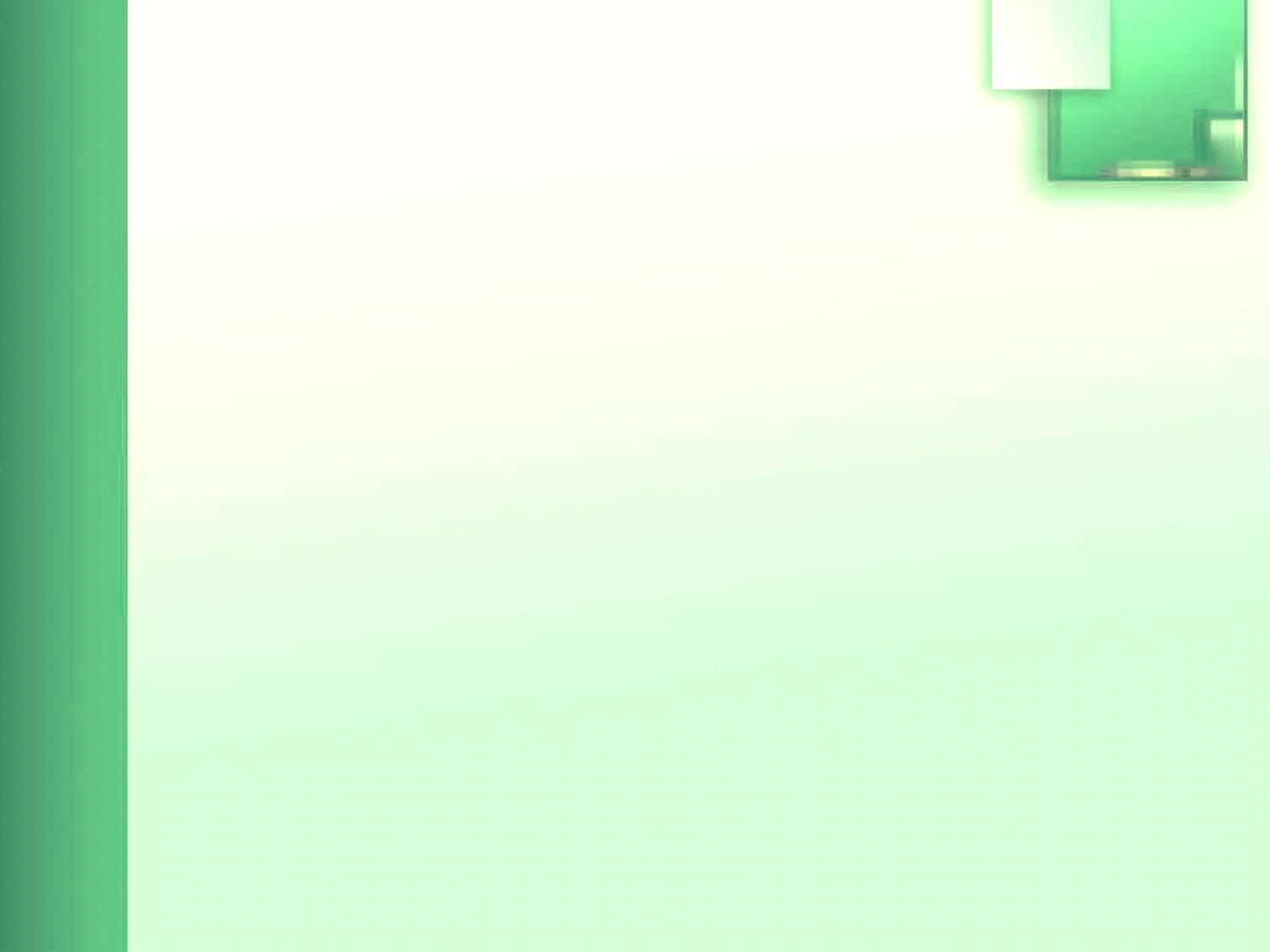 Структура фрейму
Поняття (назва фрейму).

 Характеристика (слот).

 Значення характеристики (фасет)
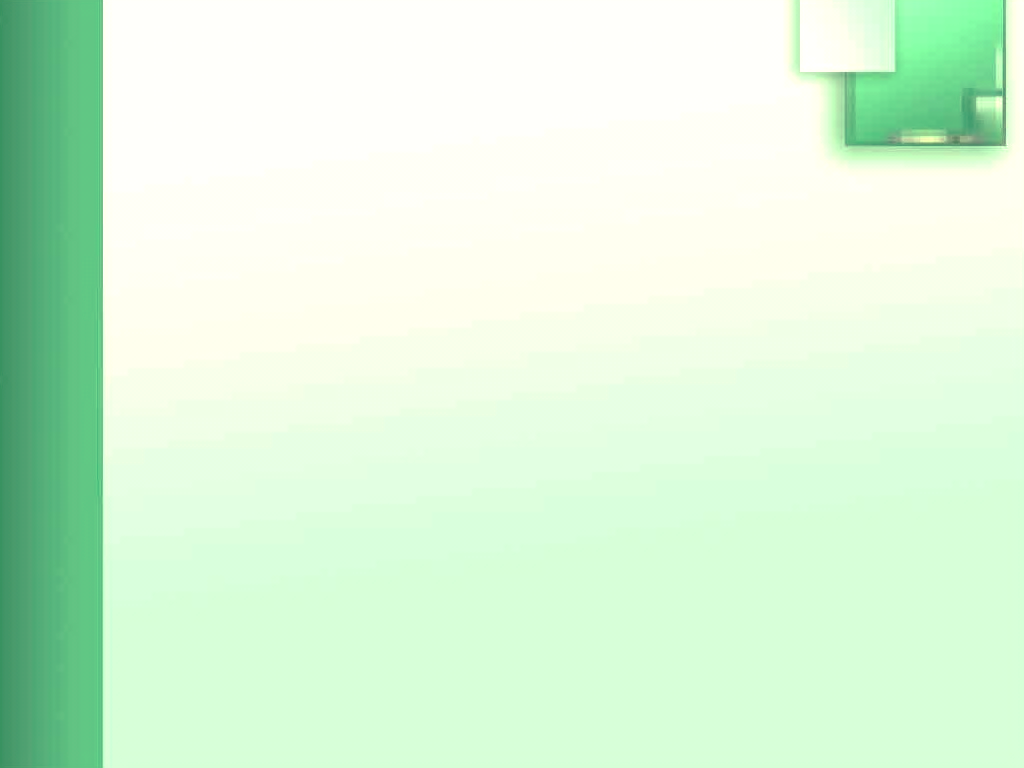 Фрейм «Велика істина: любов найсильніша, бо вона від Бога»за твором Г. Тютюнника «Три зозулі з поклоном»
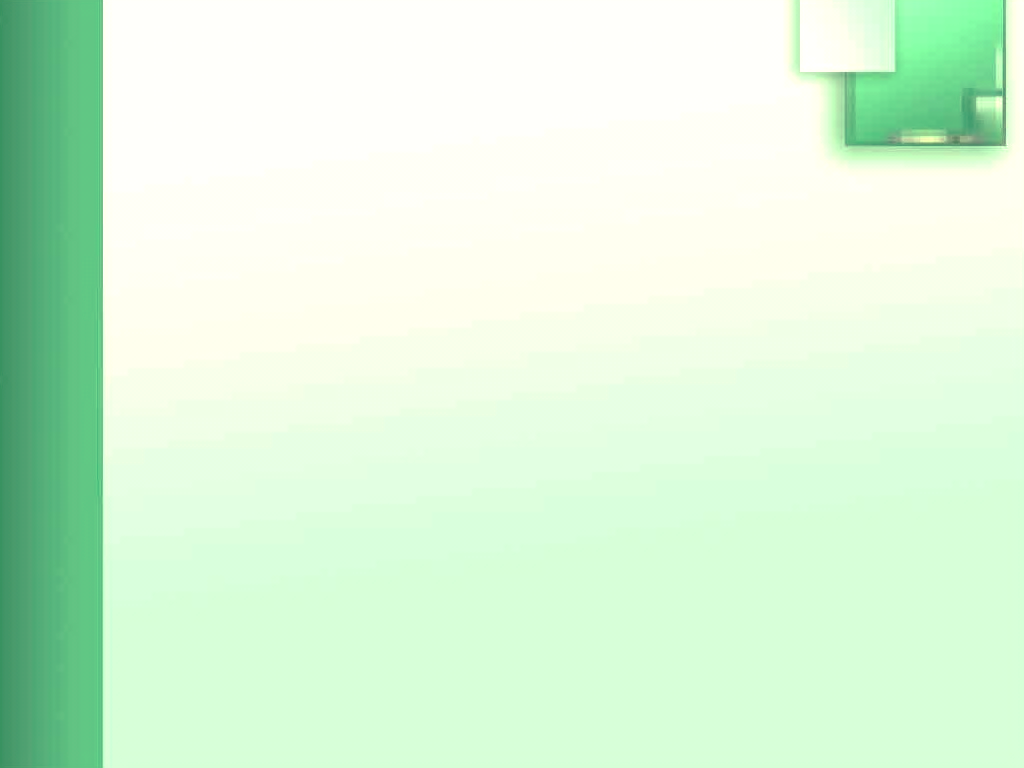 0
Фрейм «Складне сполучникове речення»
→
←
→
→
←
←
→
→
←
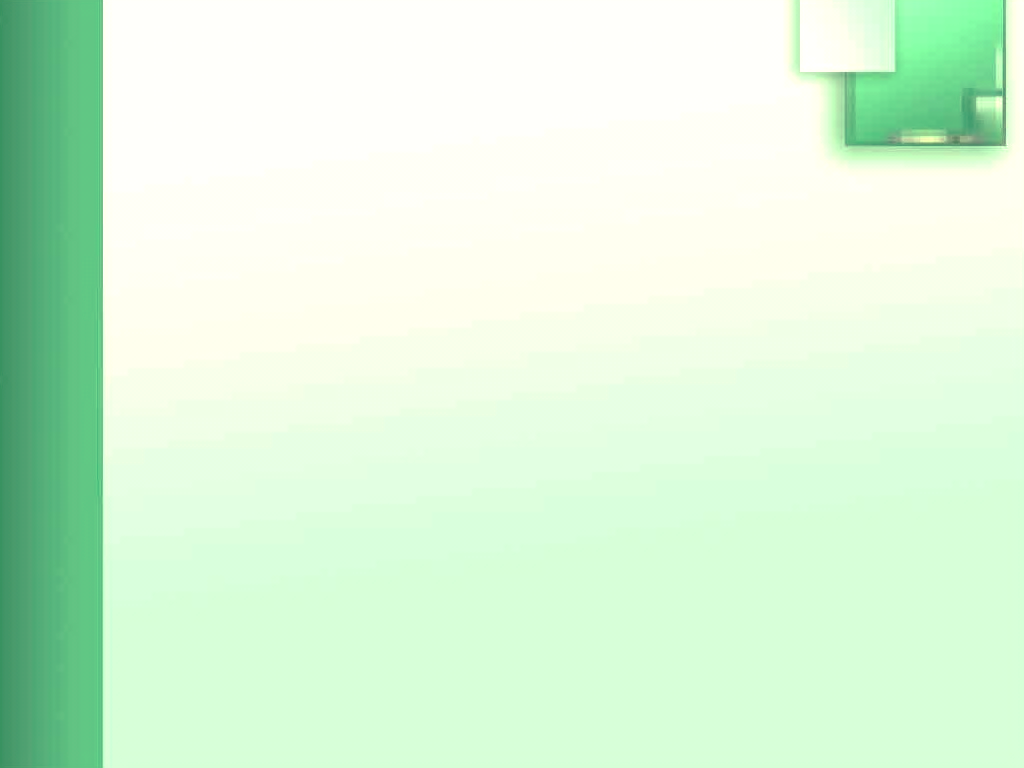 Фрейм  «Психологічні зміни в душі ліричного героя» (за повістю М.Коцюбинського 
« Intermezzo » )
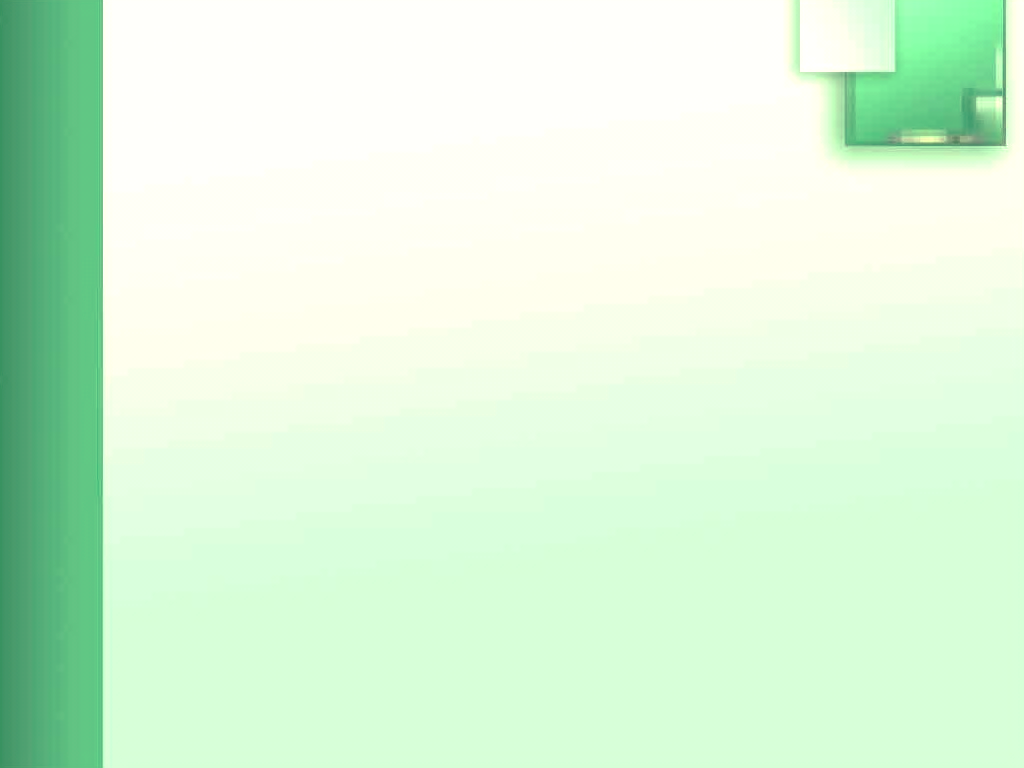 Асоціативні фрейми
Фрейм «Цивілізація – загроза для світу» 
за драмою-феєрією Лесі Українки  «Лісова пісня»
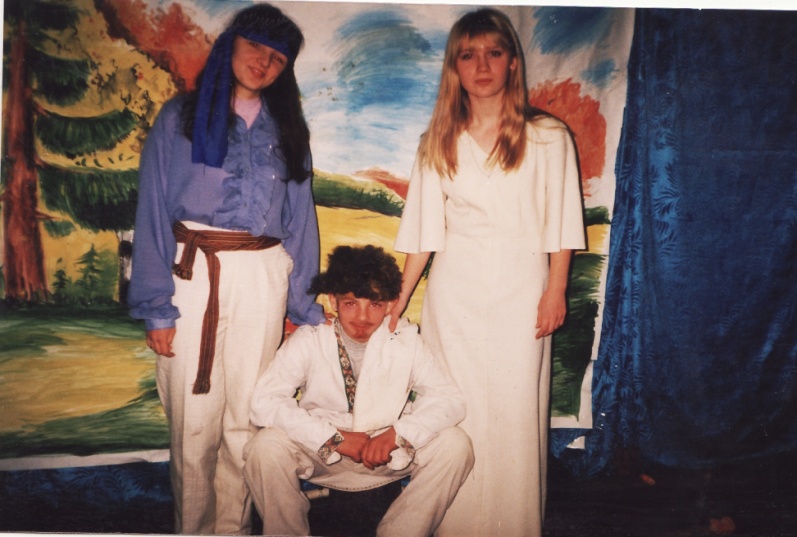 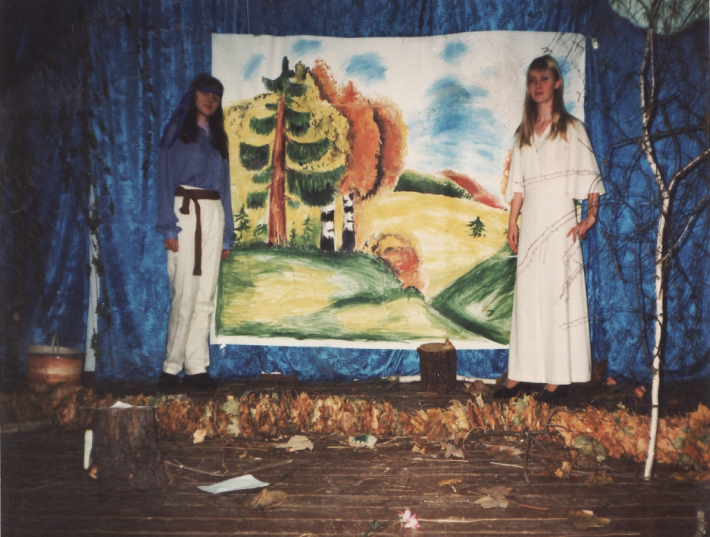 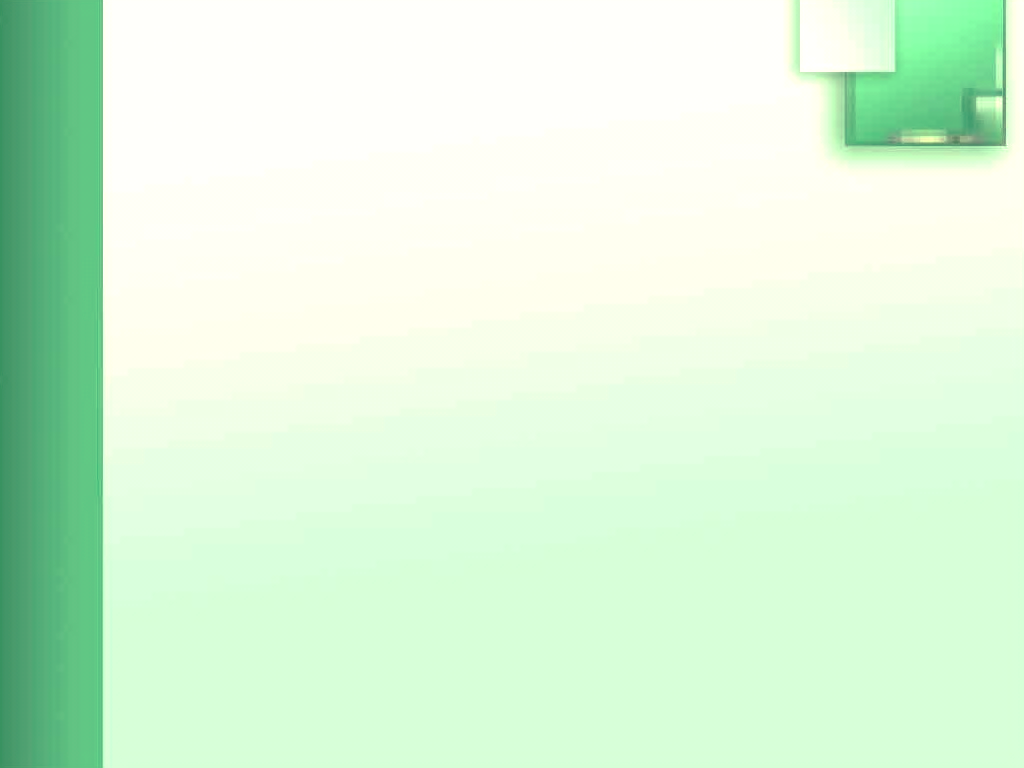 Фрейм  «Вплив природи на формування дитячої душі» за повістю М. Стельмаха « Гуси-лебеді летять»
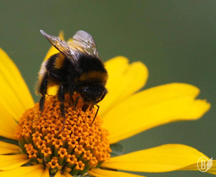 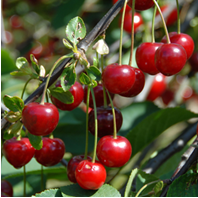 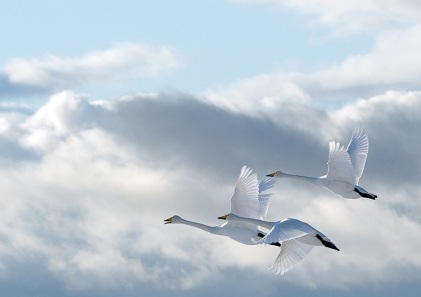 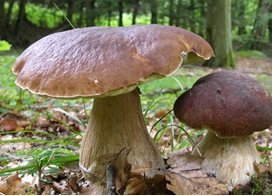 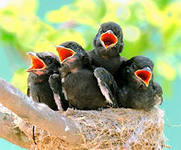 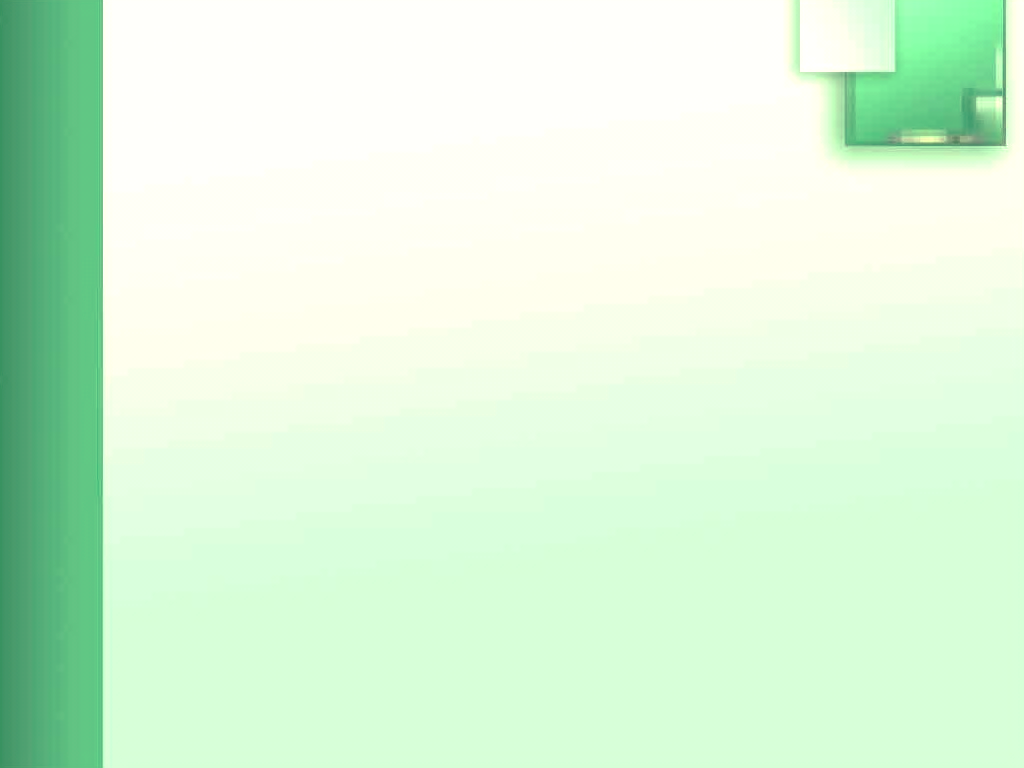 Асоціативний фрейм 
« Основні правила орфографії »
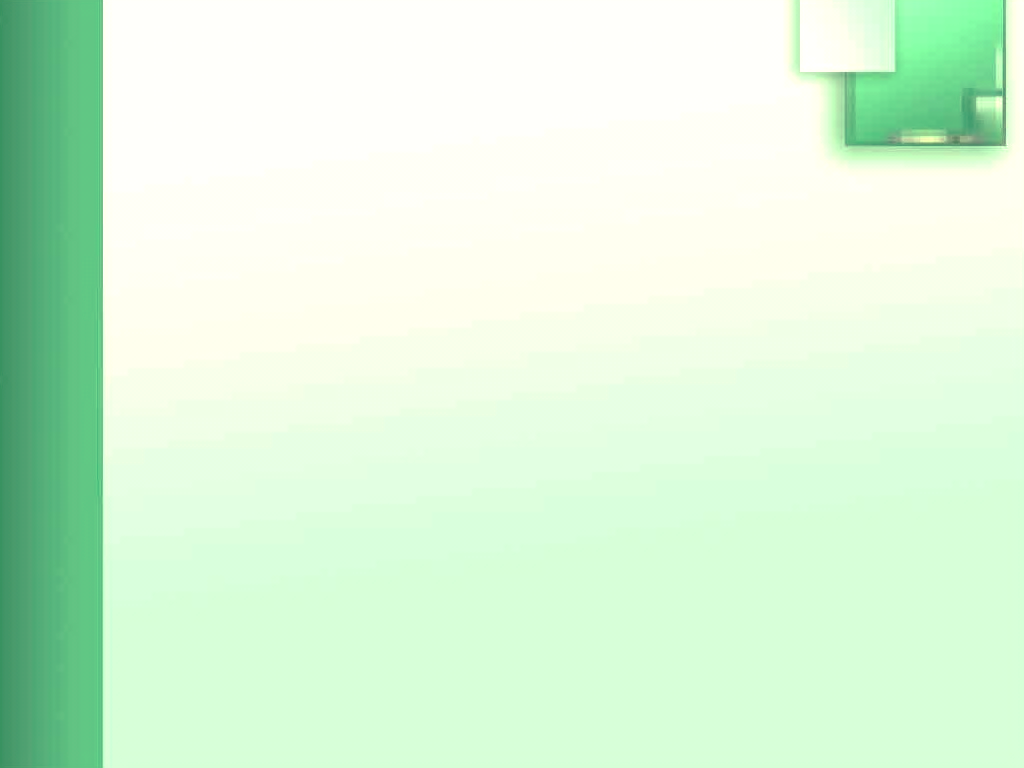 Асоціативний фрейм 
“ Апостроф ”
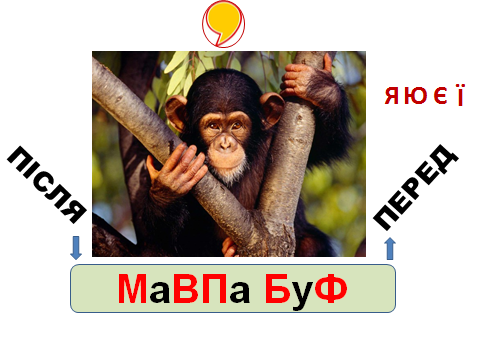 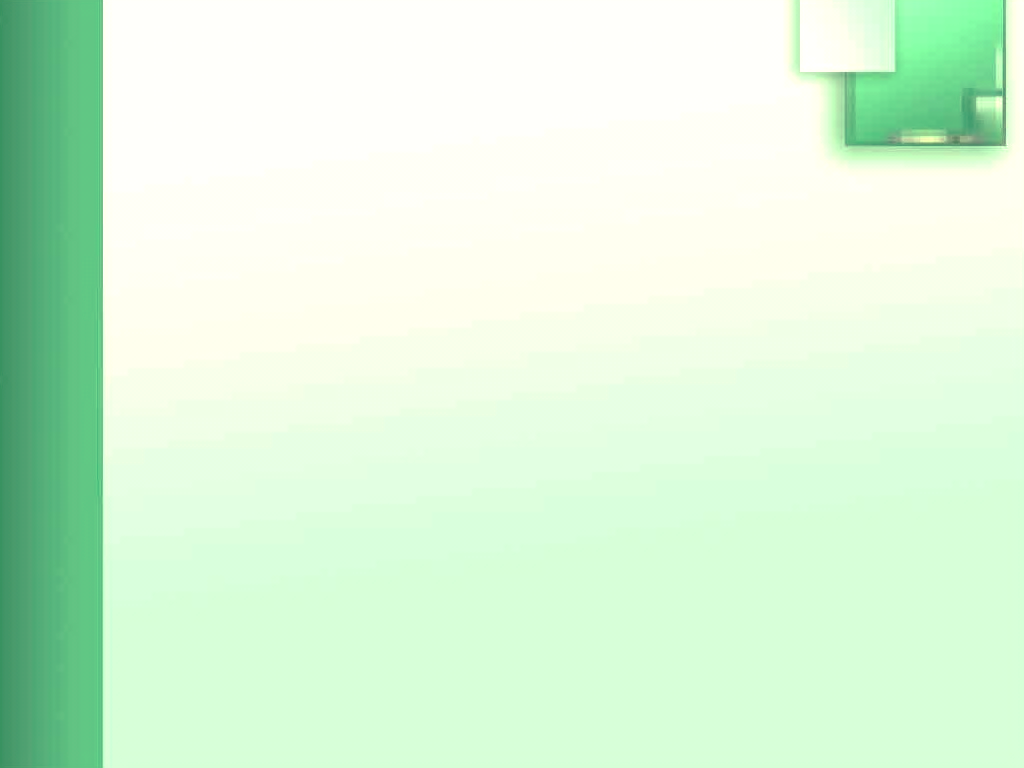 Асоціативний фрейм 
“ Правопис префікса С “
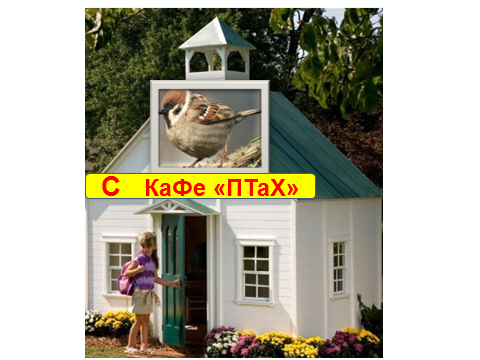 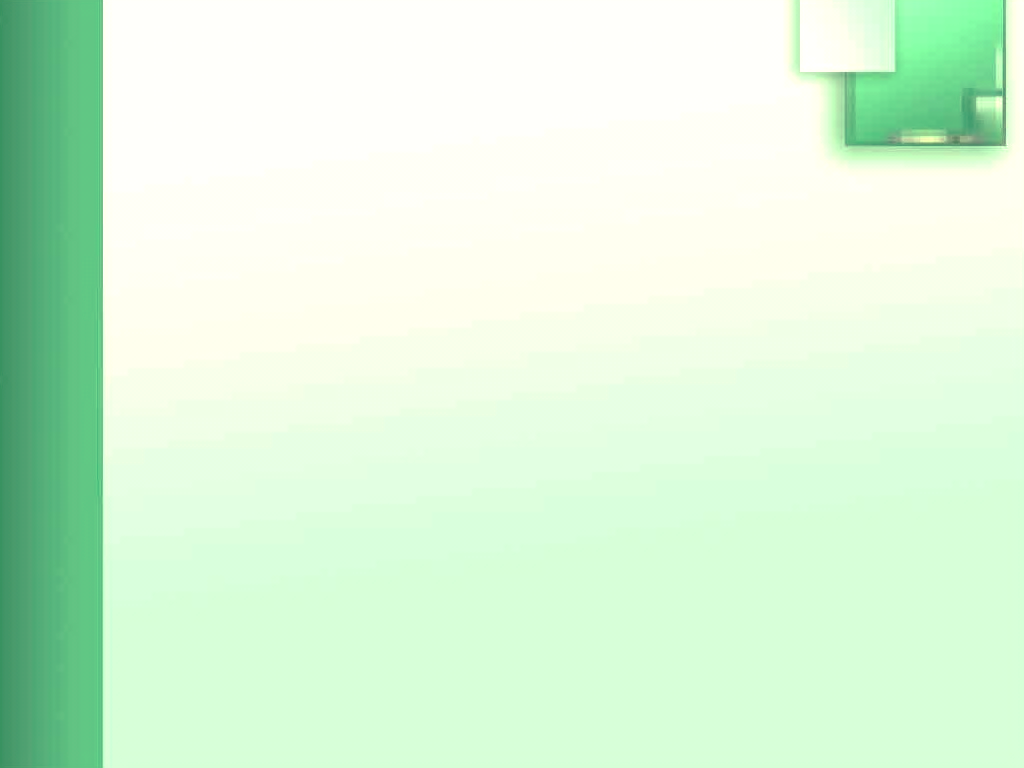 Опорний конспект
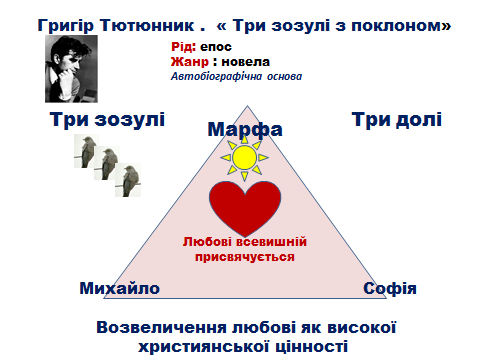 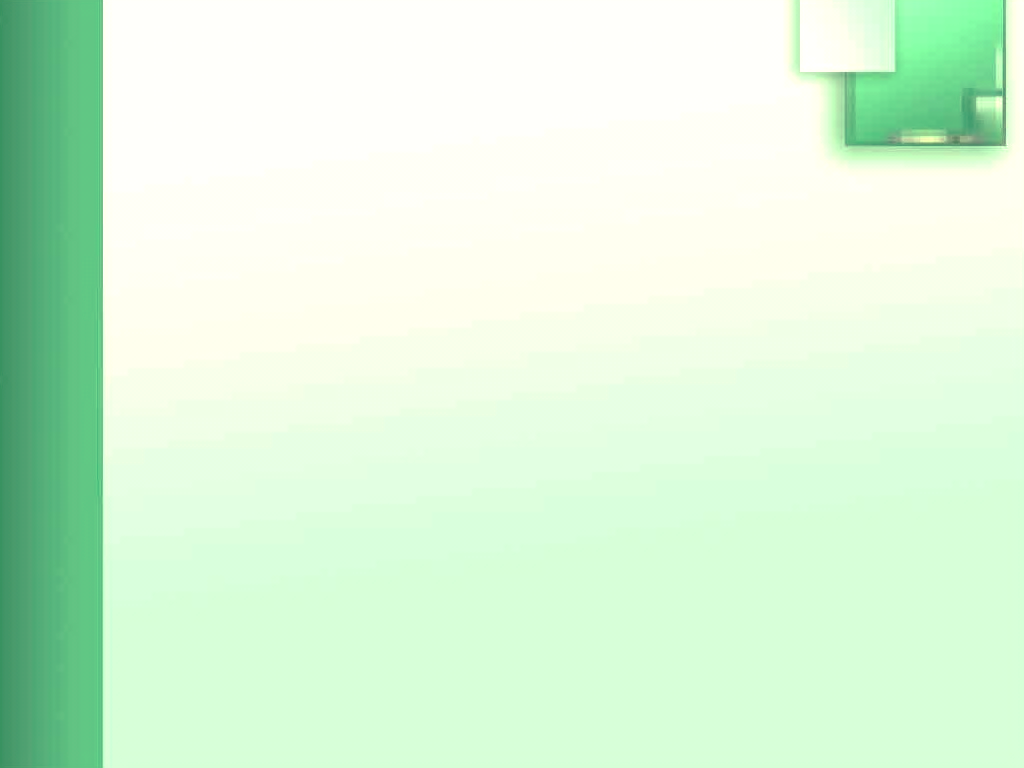 Опорний конспект
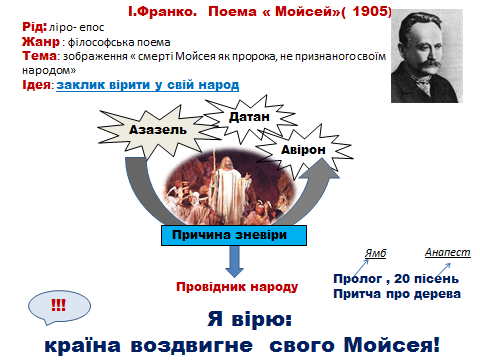 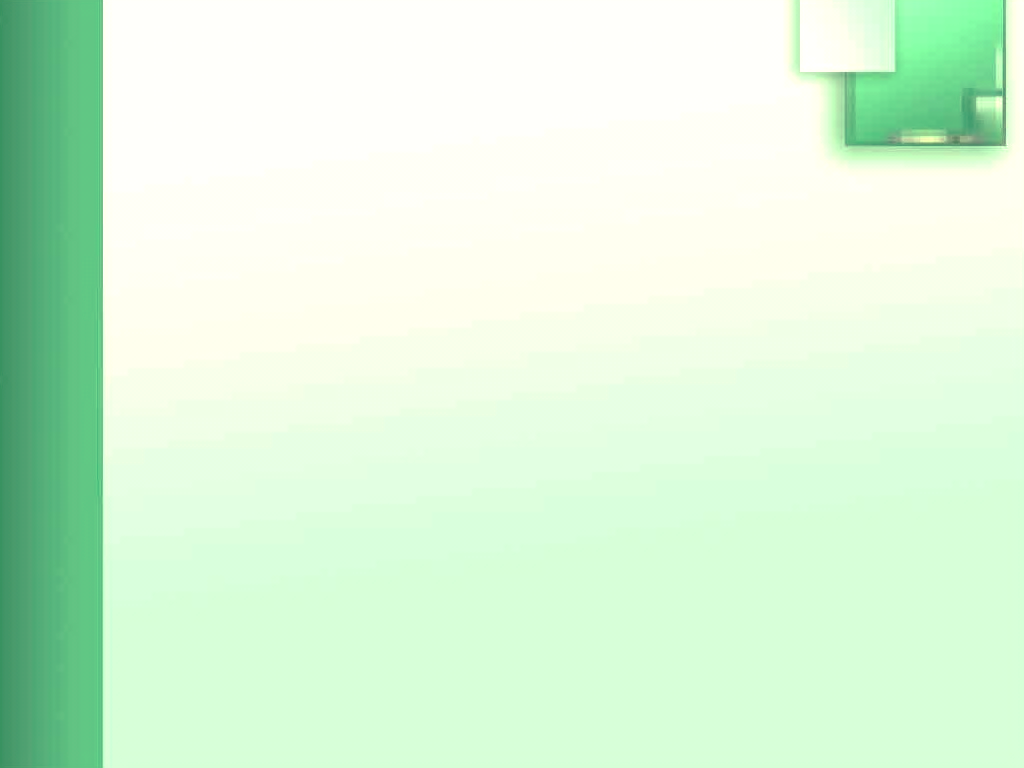 Опорний конспект
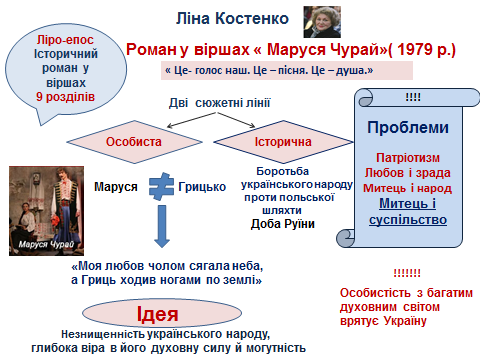 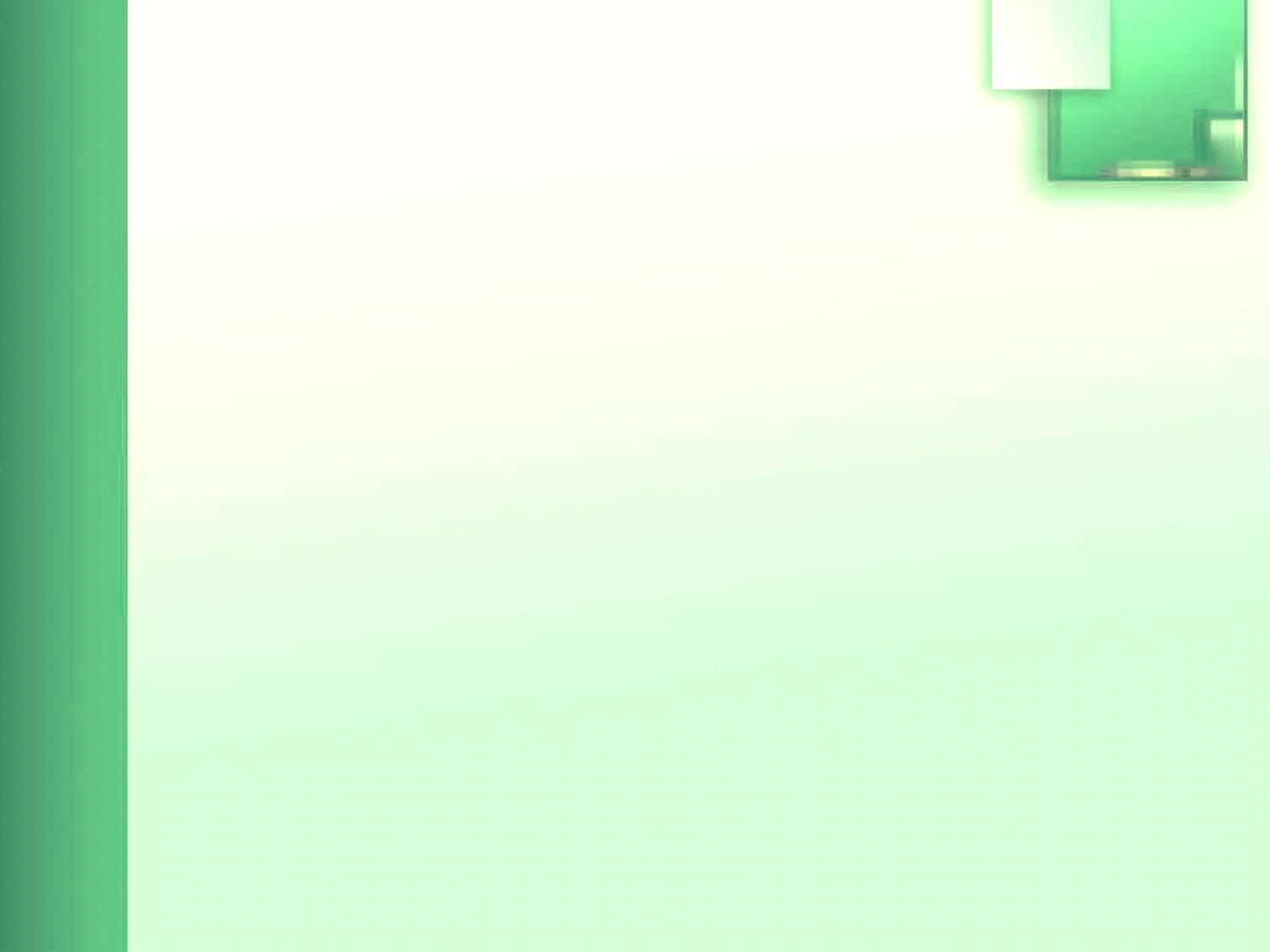 Переваги фреймів
Вони мають високу ємність, легко використовуються під час проблемного навчання;
Передбачають самостійну роботу учнів, що в сучасних умовах розвитку є досить актуальним;
Формують інтелектуальний і пошуковий досвід;
Формують прийоми дослідницької пізнавальної діяльності;
Залучають до наукового пошуку, творчості.
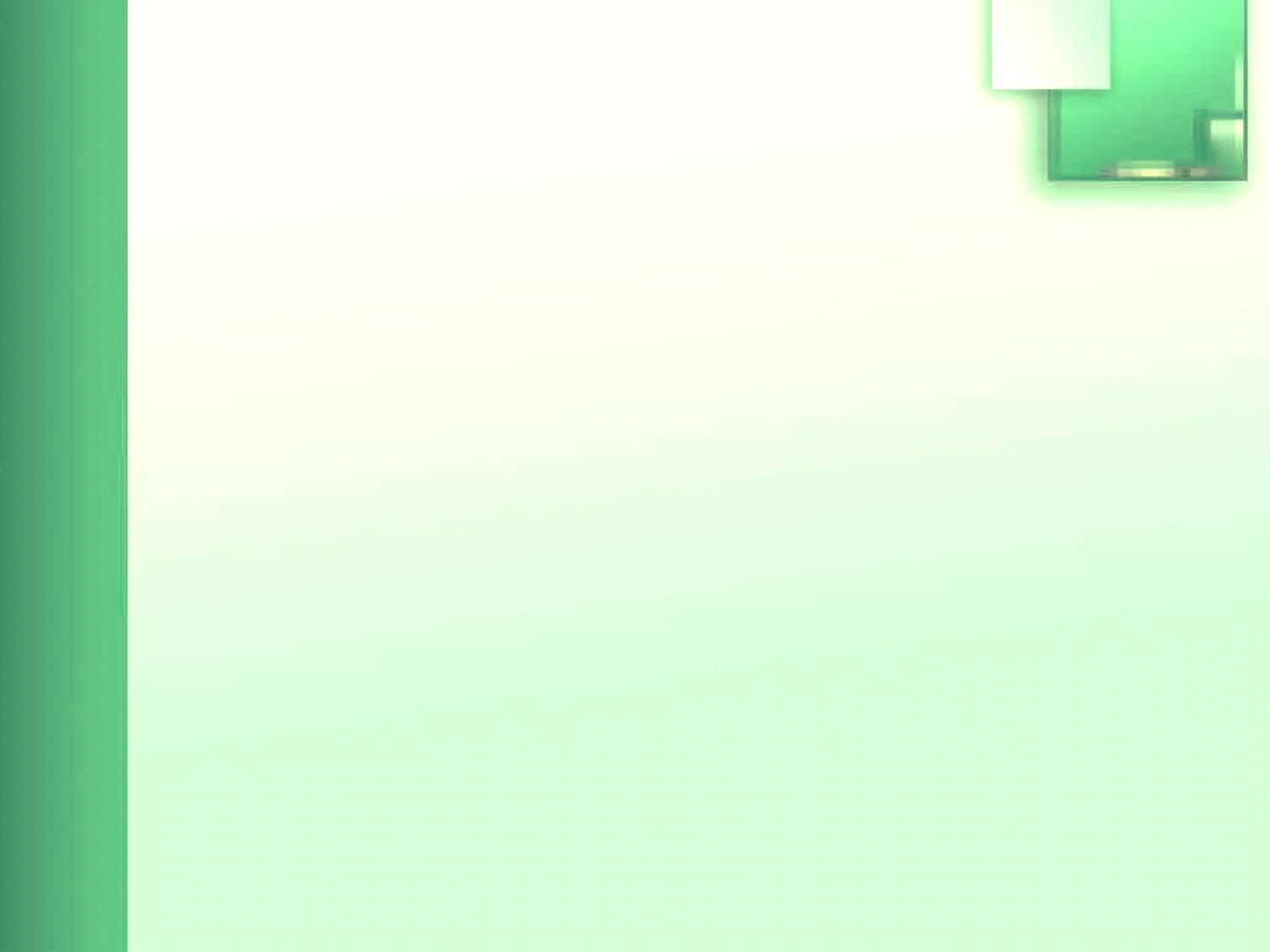 Процес згортання інформації вимагає від учня таких моментів:
Високого рівня розуміння матеріалу;
Уміння виділення з тексту основного змісту;
Подання стислої інформації у вигляді фреймових моделей і схем
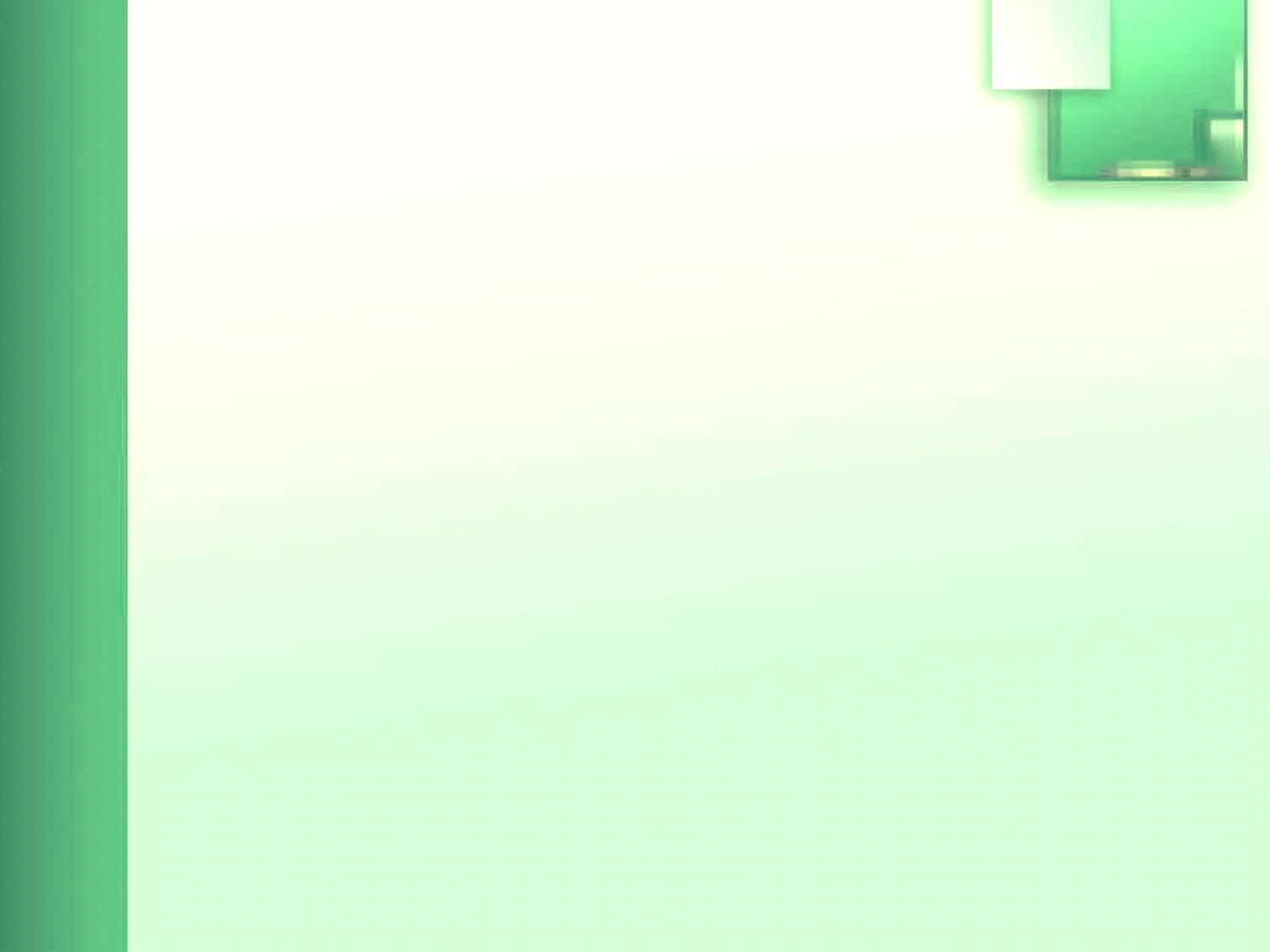 Вивчення елементів української 
мови за допомогою фреймів 
включають такі підходи до навчання:
Компетентнісний;
системно-діяльнісний;
фреймовий до організації знань у процесі навчання;
культурологічний;
особистісно-орієнтований;
комунікативний
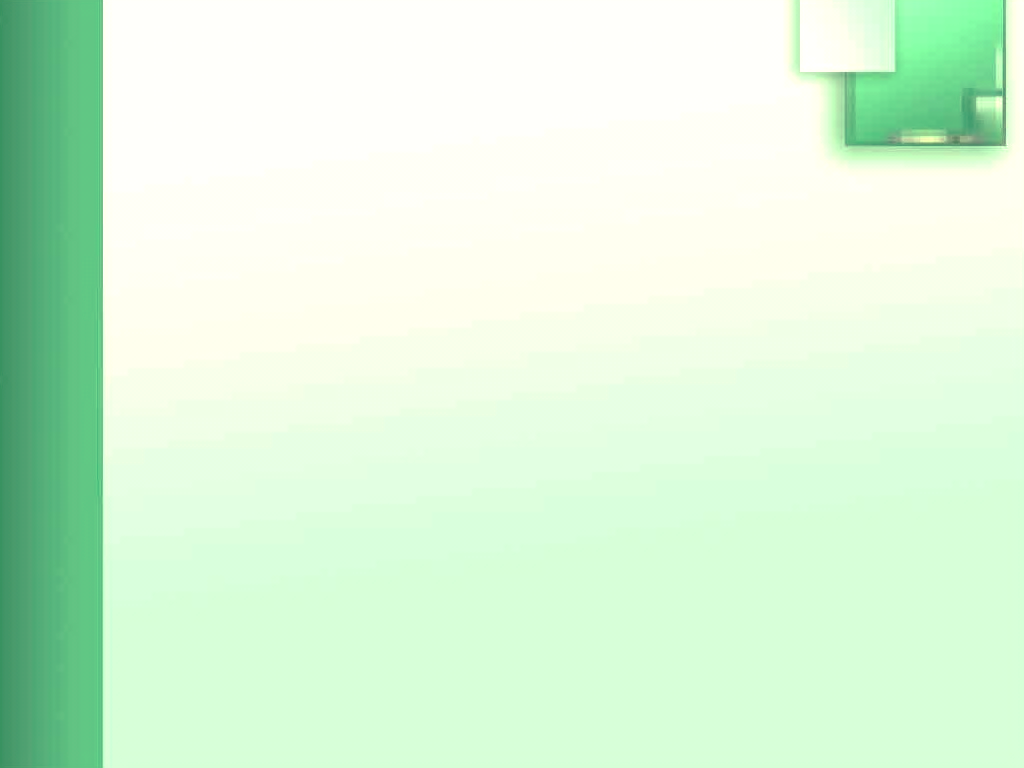 Ефективність використання фреймів –
можливість уникати протиріччя між необхідністю постійно збільшувати обсяг освітньої інформації і навчальними можливостями учнів, уникненні роздрібнення навчального матеріалу, з’єднанні елементів навчання в одне, забезпеченні глибокого й міцного засвоєння знань учнями, поєднанні навчання й виховання.
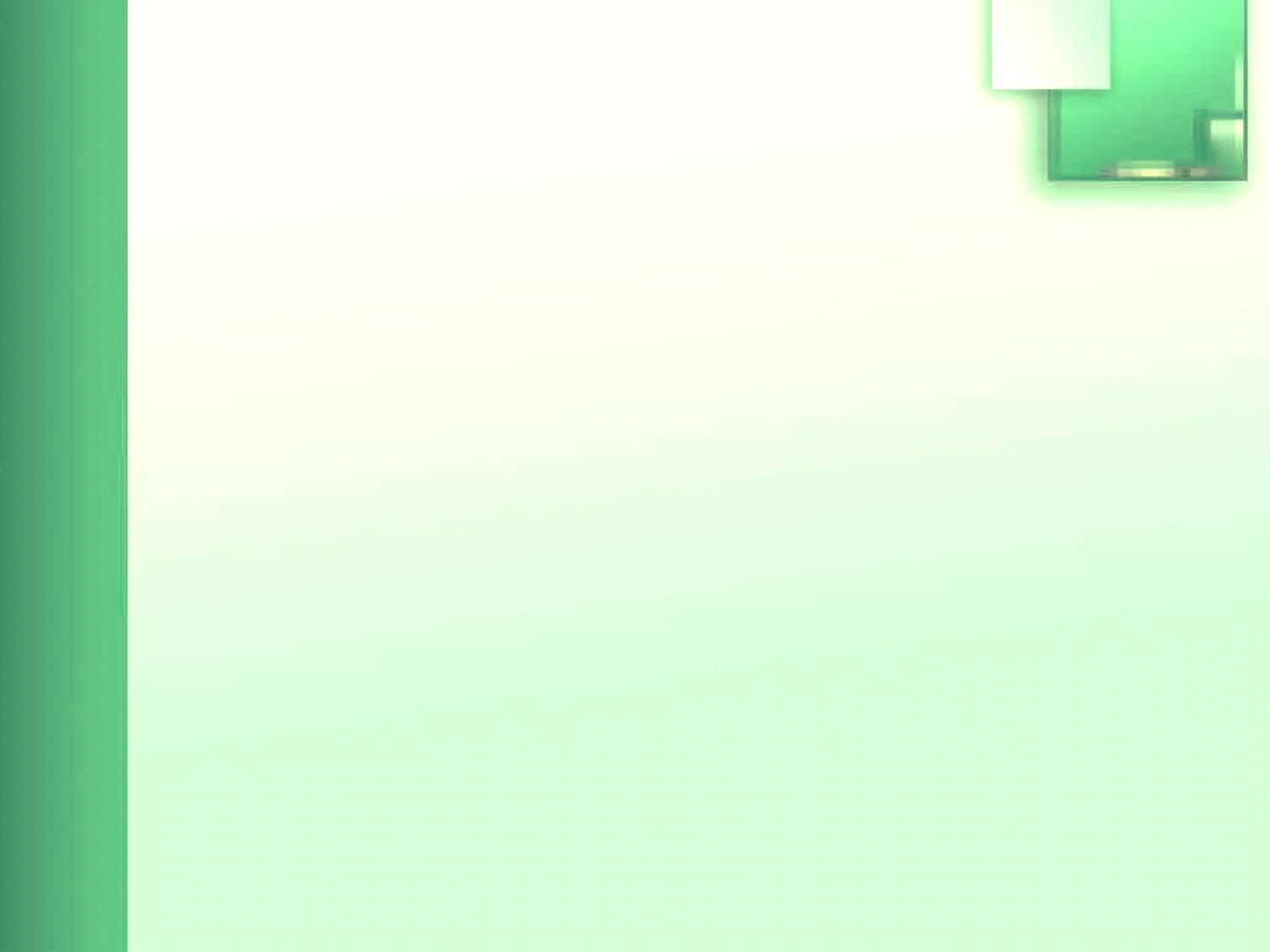 Фрейм “ Іменник  як  частина  мови ”
Лексичне значення
Визначення
Самостійна частина мови;
вказує на предмет;
питання хто? що?
Істота чи неістота ;
власна чи загальна назва
Синтаксична роль
Граматичне значення
Рід;
число;
відміна;
відмінок
Підмет;
присудок;
додаток;
означення;
обставина